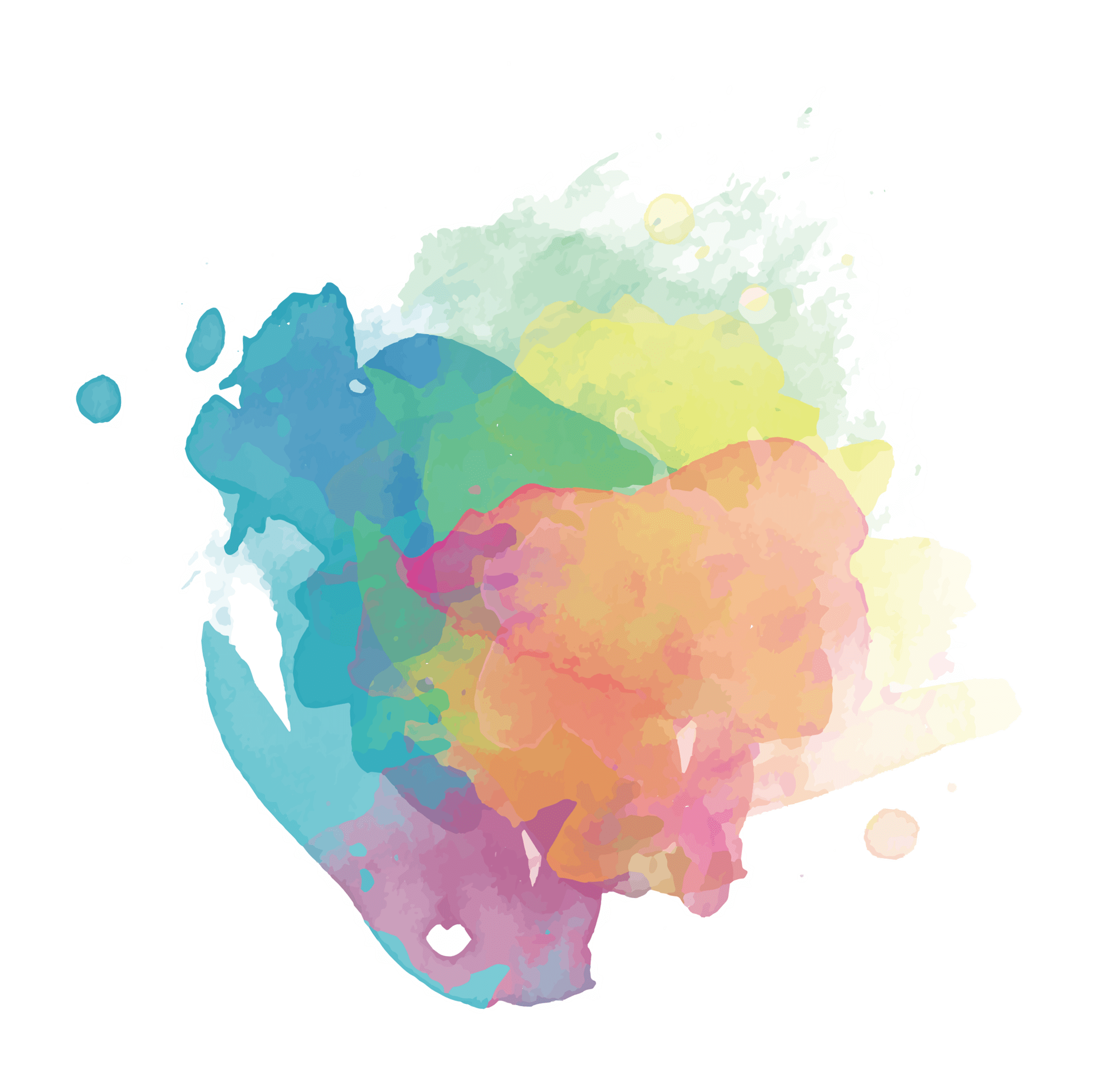 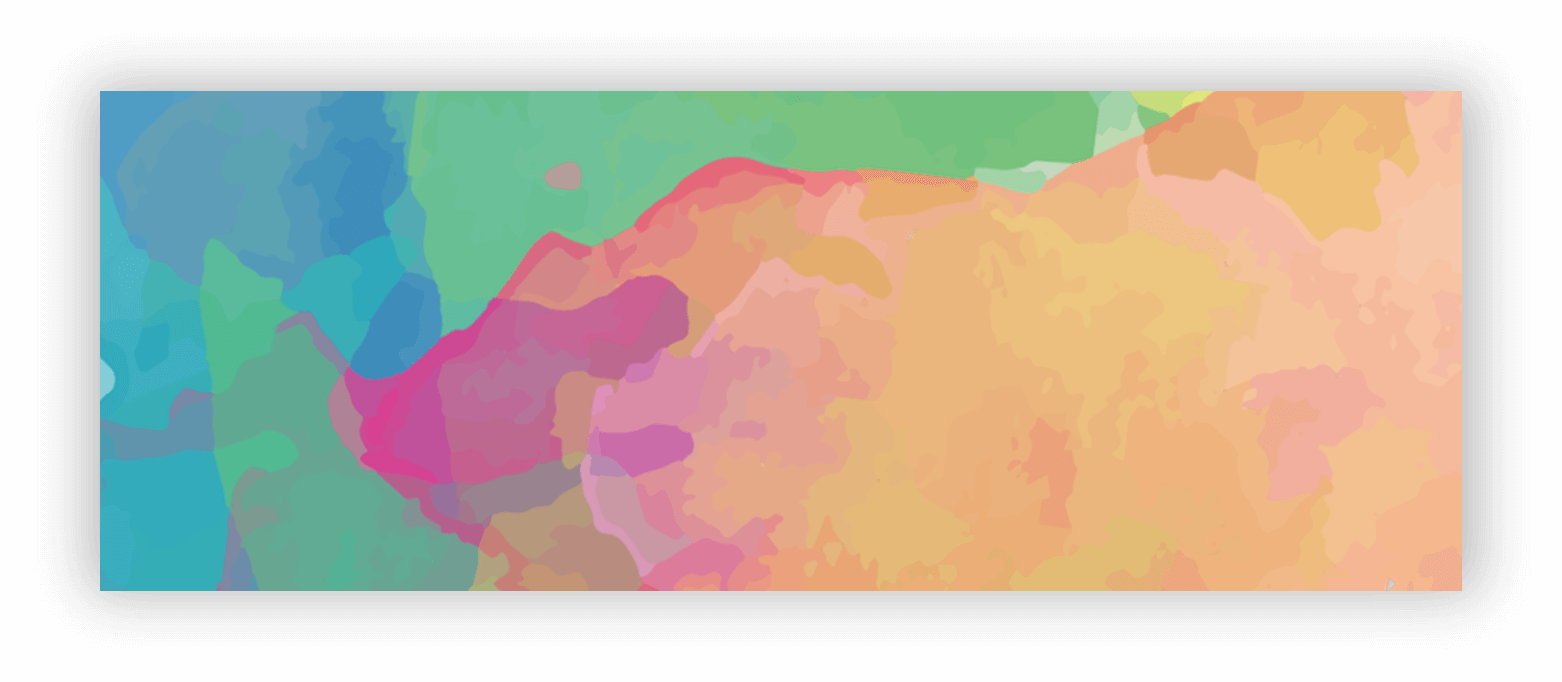 十二年國教新課綱考招連動和學習歷程
臺北市立大直高級中學 郭建誠
108.05.07. (二)
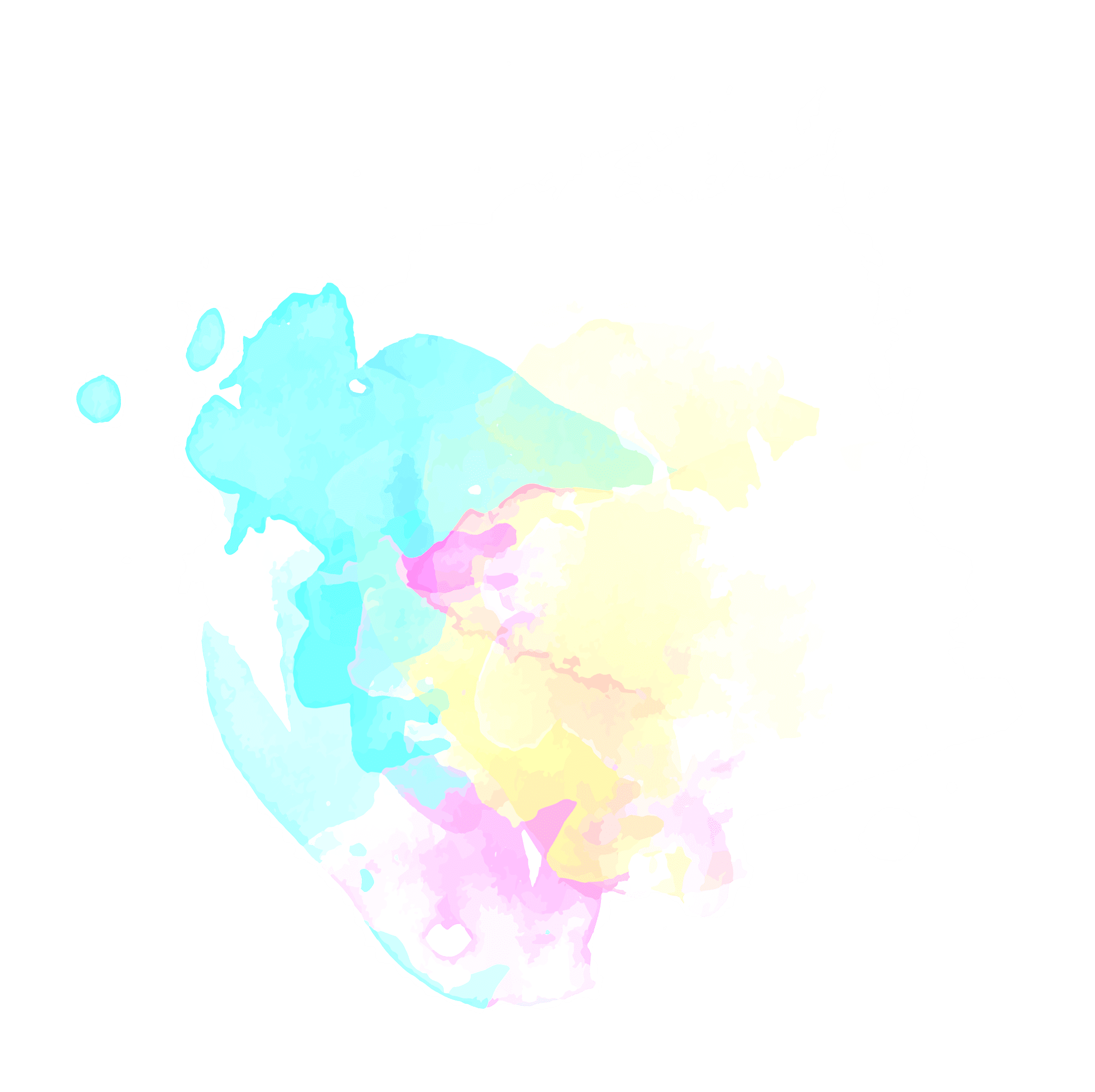 今天聊甚麼?
108大學申請僅採書審與學測成績科系
108大學申請一階通過人數暴增
108大學學測
全國108學測成績
全國108學測成績
108大學學測
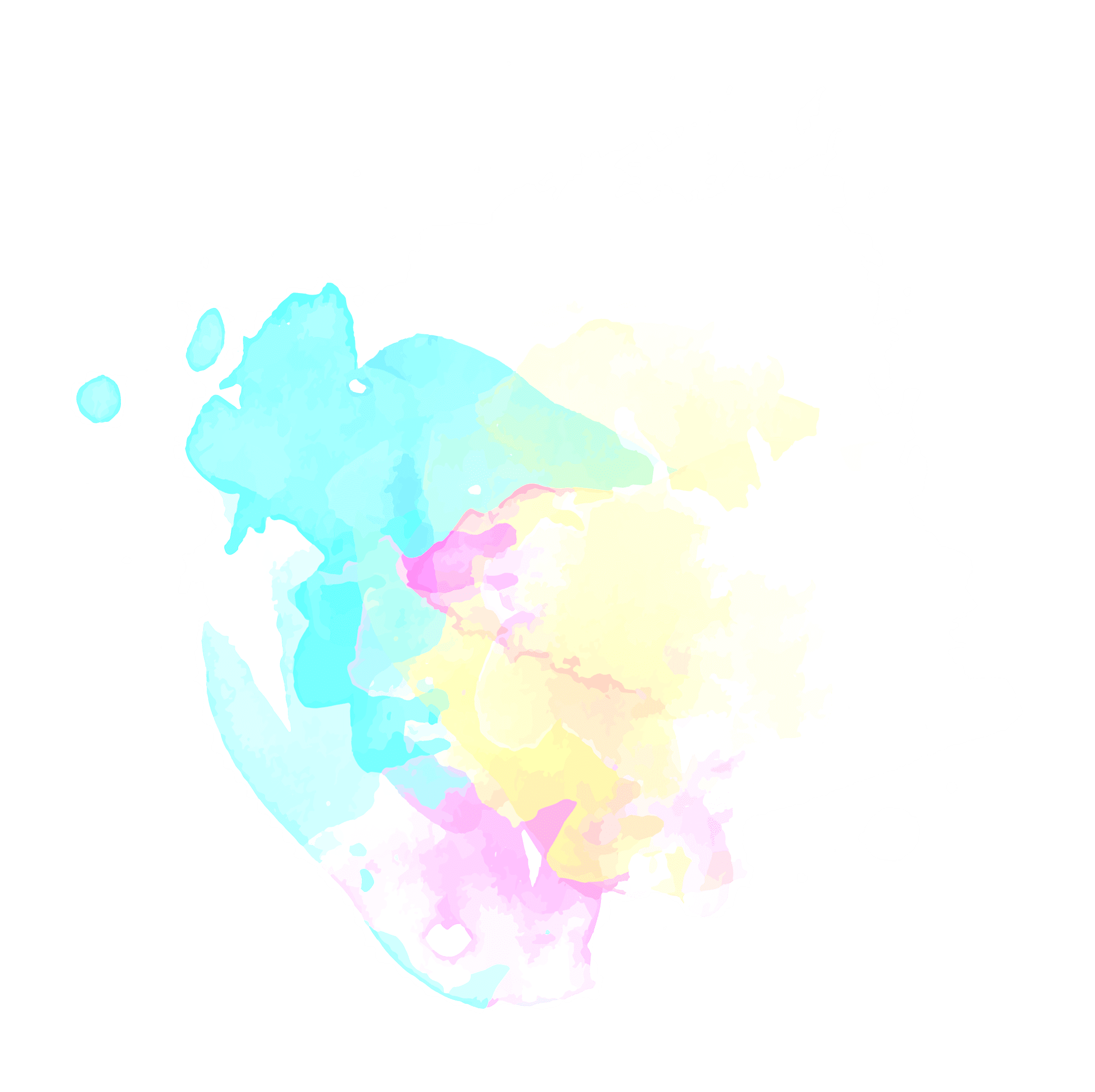 前言
教改洪流 變與不變
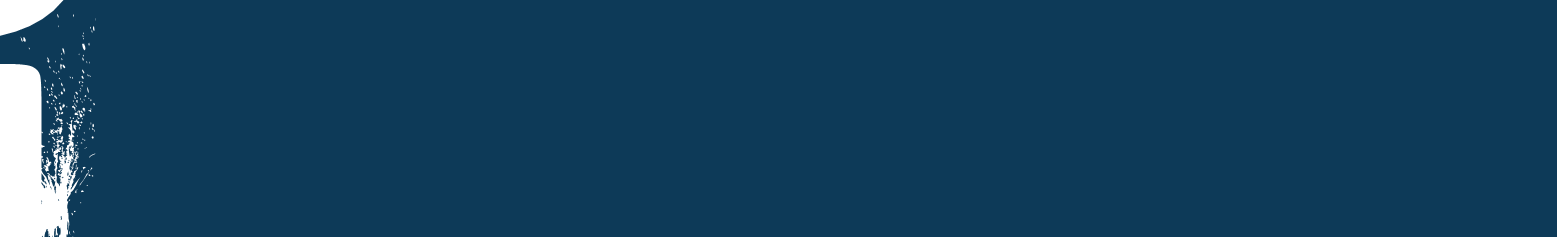 課綱改革 理念不變:12年國教核心素養
符號運用與溝通表達
科技資訊與媒體素養
藝術涵養與美感素養
溝通互動
社會參與
道德實踐與公民意識
人際關係與團隊合作
多元文化與國際理解
身心素養與自我精進
系統思考與解決問題
規劃執行與創新應變
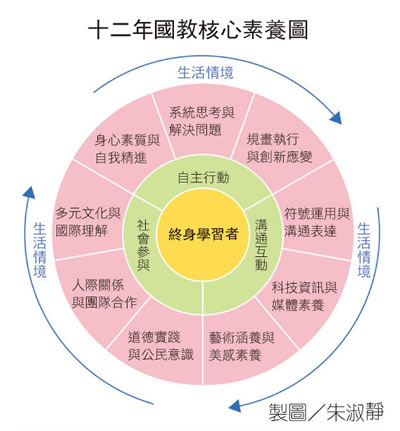 自主行動
課綱改革 課程不同
http://XXX.com/
中學階段課程結構變化很大，國中每學期每週有6節彈性學習課程，高中提高選修學分、增加彈性學習、推動自主學習。
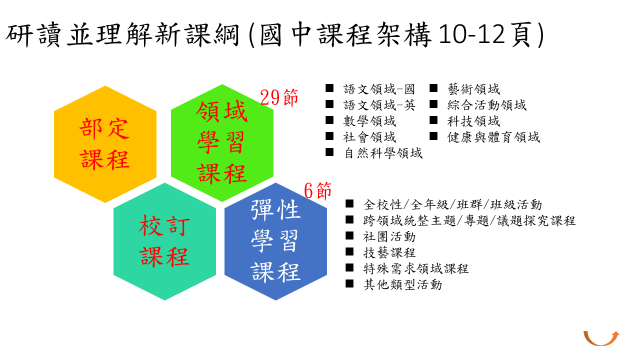 06/35
全校性/全年級/班群/班級活動
跨領域統整主題/專題/議題探究課程
社團活動
技藝課程
特殊需求領域課程
其他類型活動
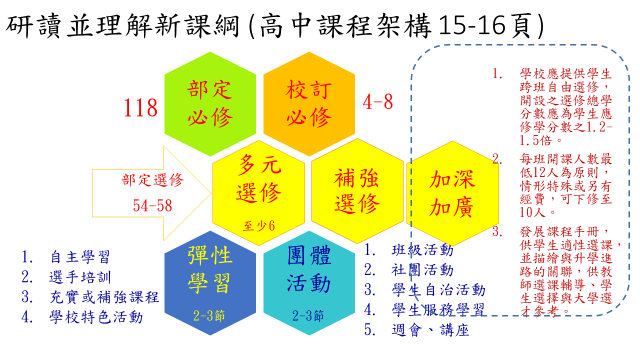 118 (部定必修)
+ 62(校必及選修)
=180
國中階段 彈性學習課程
高中階段 增加選擇 確定特色
校訂必修 (4-8學分)
加深加廣/補強選修 (54-58學分)
  其中多元選修 (至少6學分)
彈性學習+團體活動 (每學期合計5節)
國教改革 教育大不同
國教改革 教育大不同
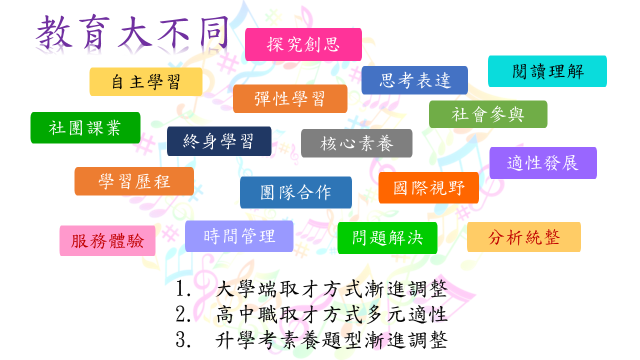 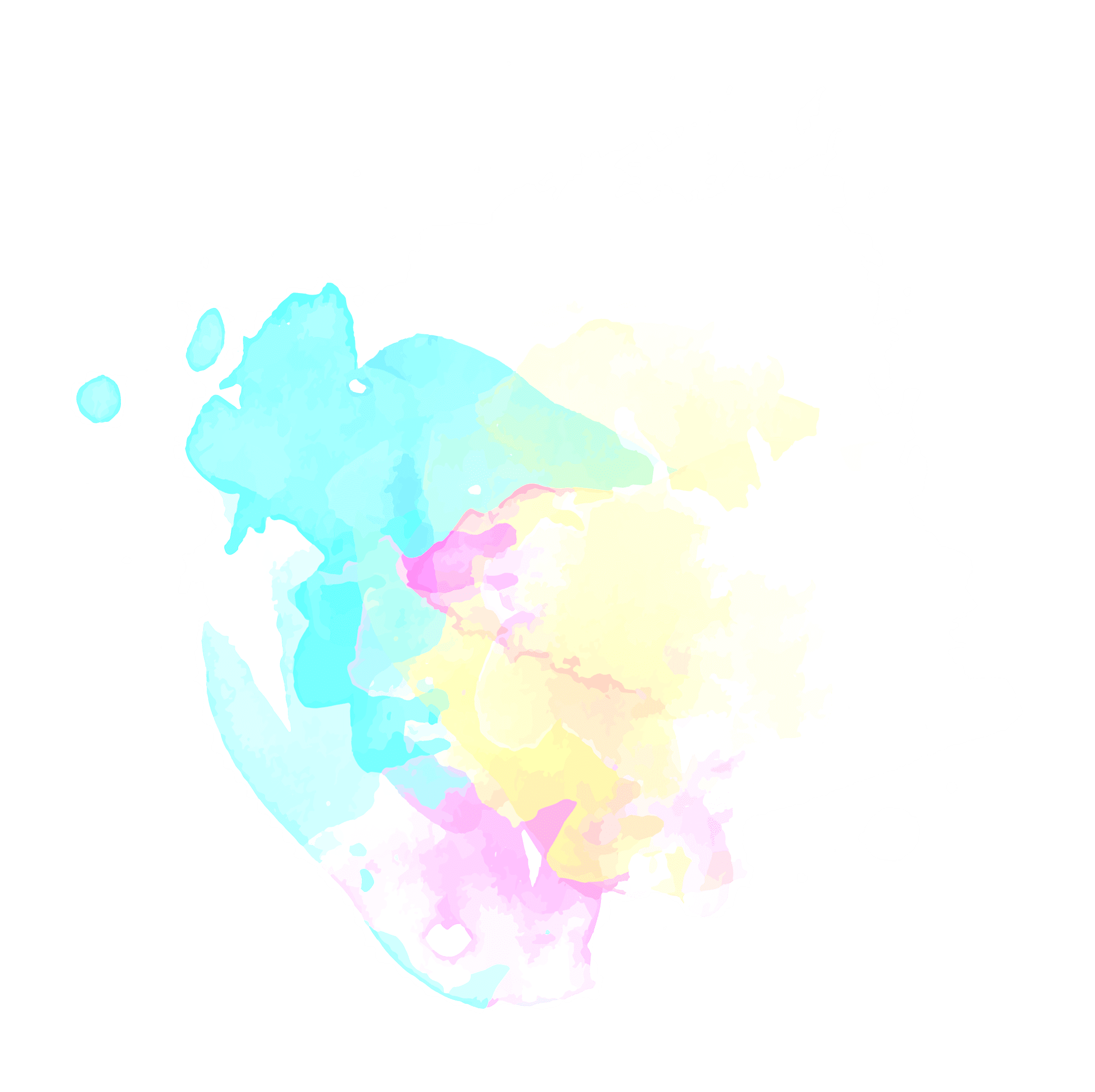 主題1
大學取才 考招變革
1.1 考招變革 方案內涵
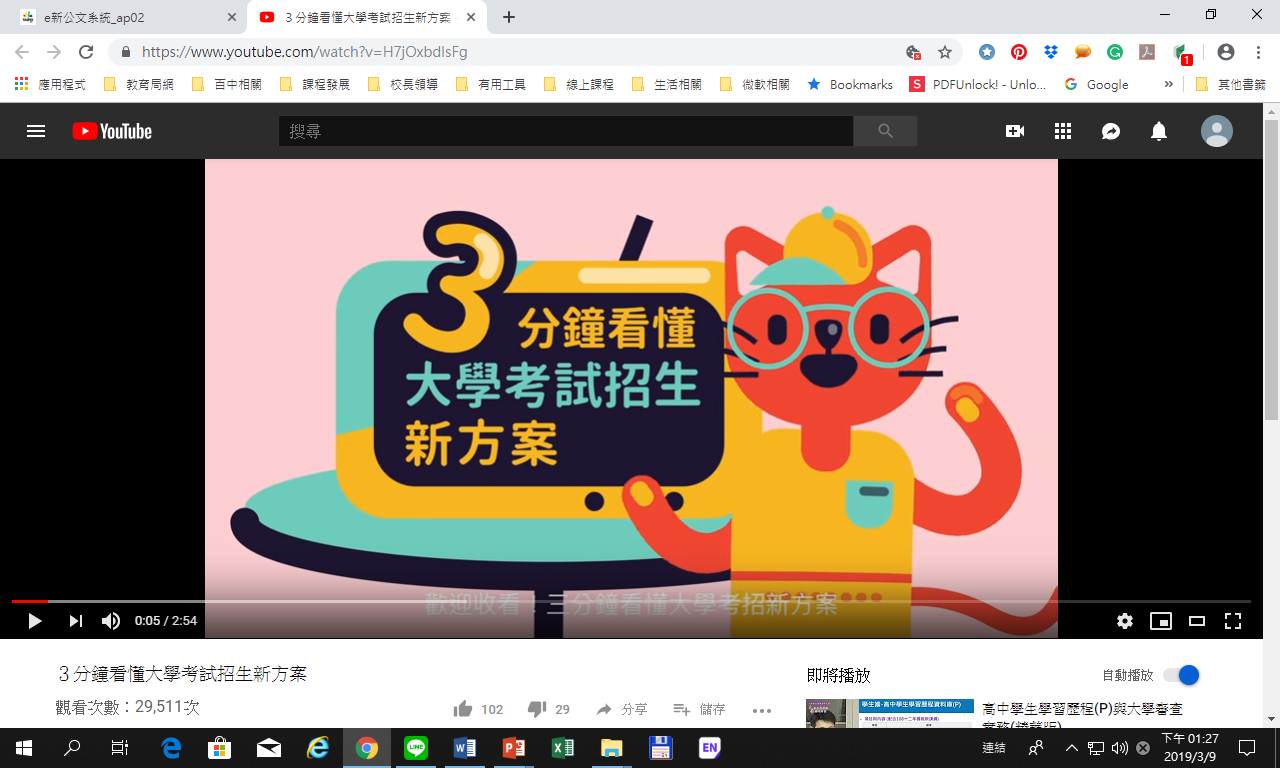 https://www.youtube.com/watch?v=H7jOxbdIsFg
1.2 考招變革 實施期程
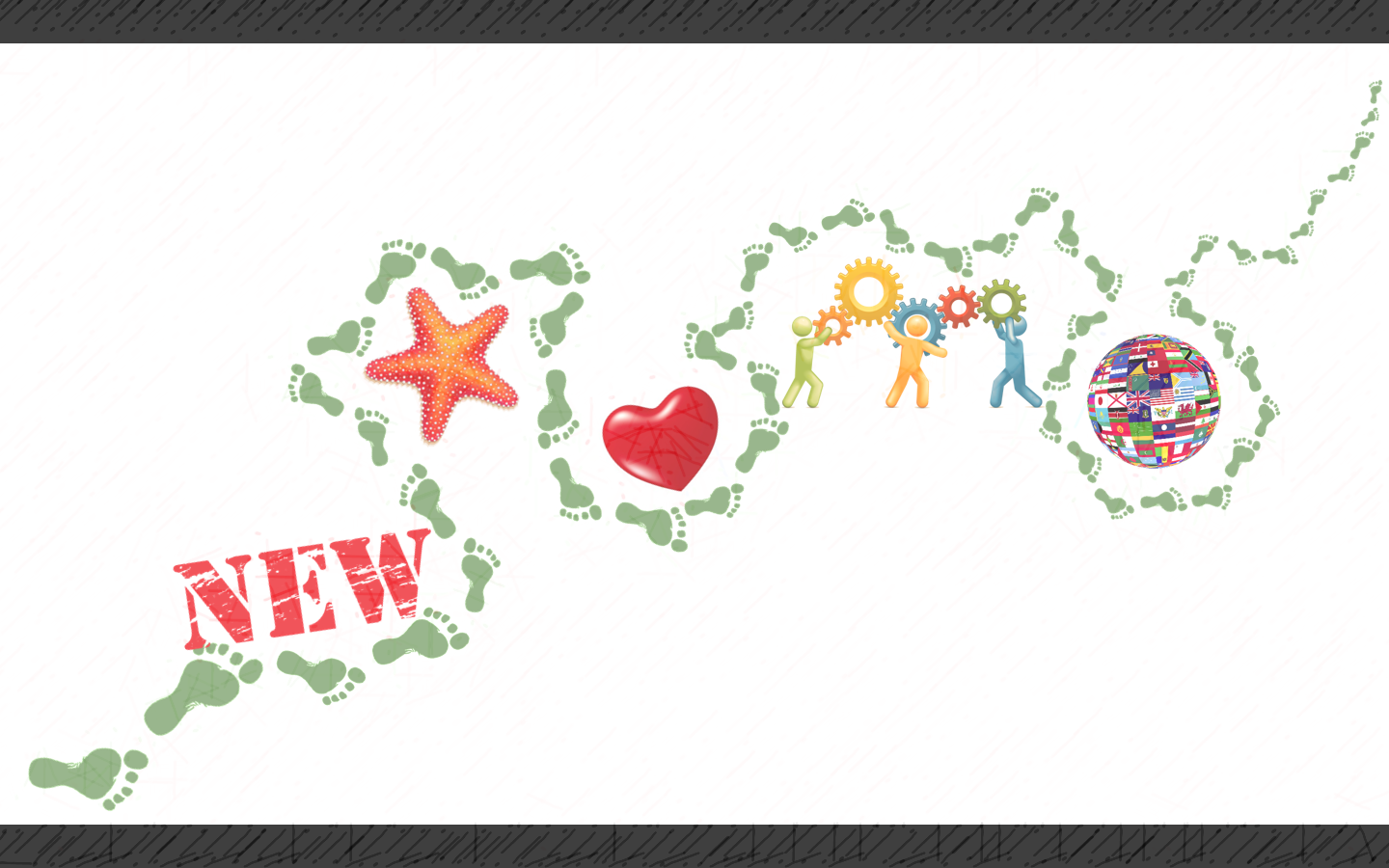 學測國英考五學期

國文寫作獨立施測

指考國文全卷選擇

取消准考證改通知

招生制度期程微調

試辦學習歷程(資訊)
考招改革目標

學測採計至多四科
跨領域綜整的題型
甄選作業五月開跑
高三下的完整學習
指考不考國英數乙
學習歷程標準作業
108學年度           109學年度            110學年度
學測採計至多四科
+考試題型跨域統整
+招生期程再往延後
+學習歷程標準作業
學測採計至多四科
+考試題型跨域統整
+招生期程再往延後
+學習歷程平臺試用
+學測採計至多四科
+招生制度期程延後
1.3 考招變革 今年(108)最劇
大學最多採計學測四科
1.4 五科採四 今年(108)變革
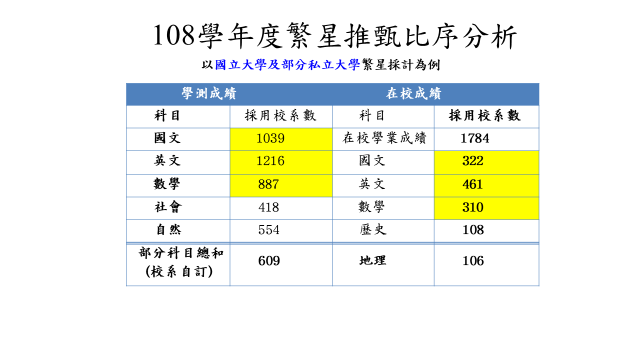 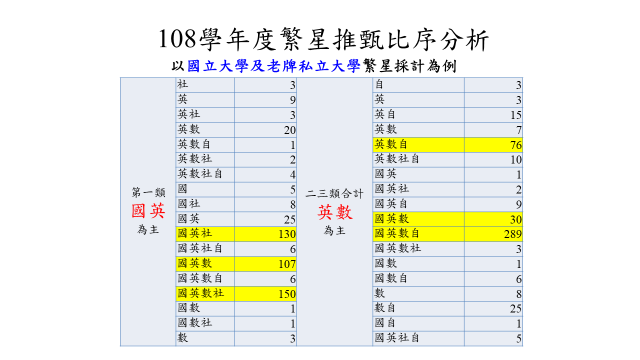 1.5 五科採四 今年(108)變革
108
108
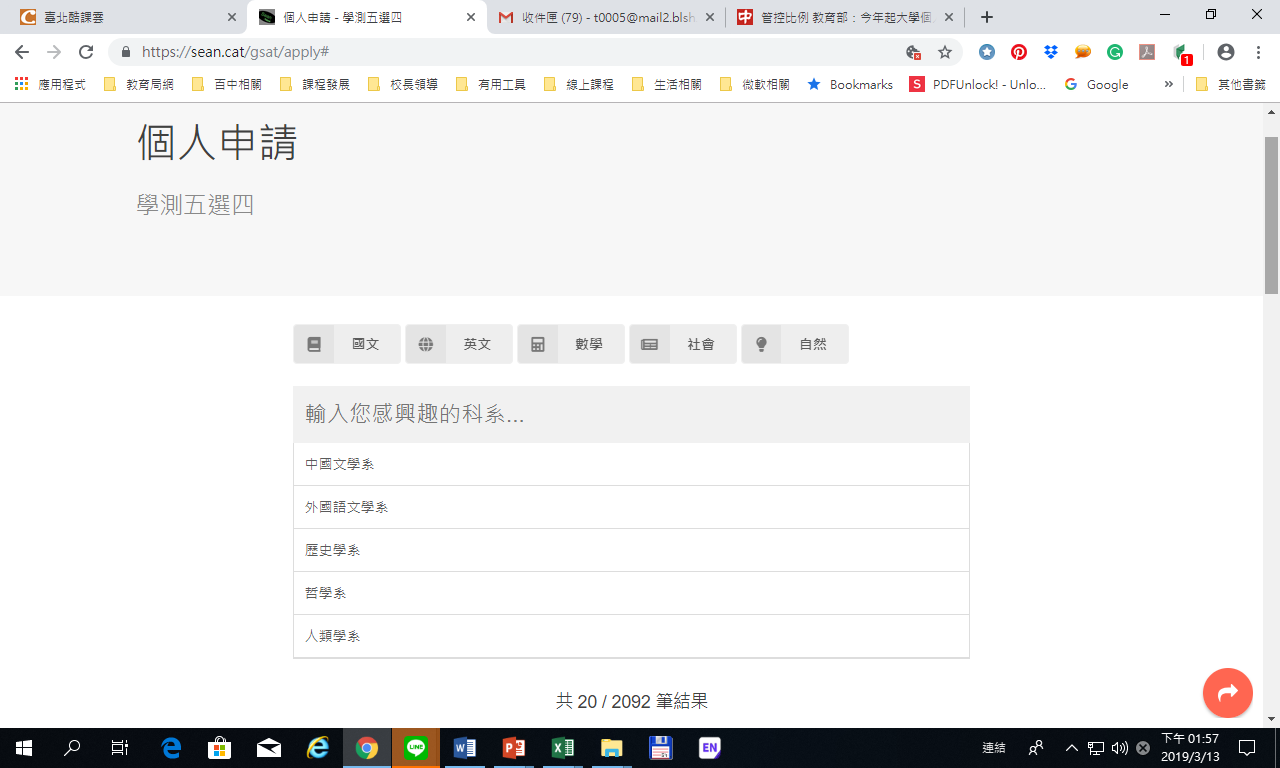 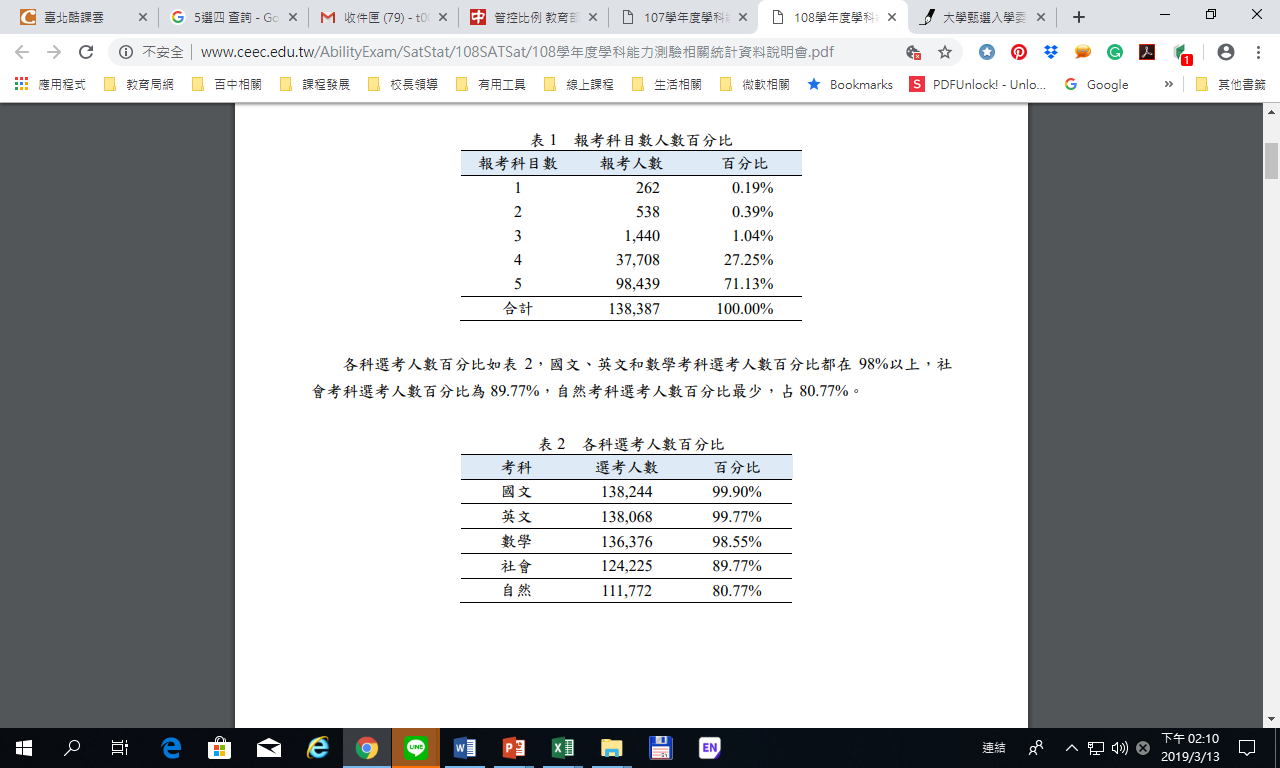 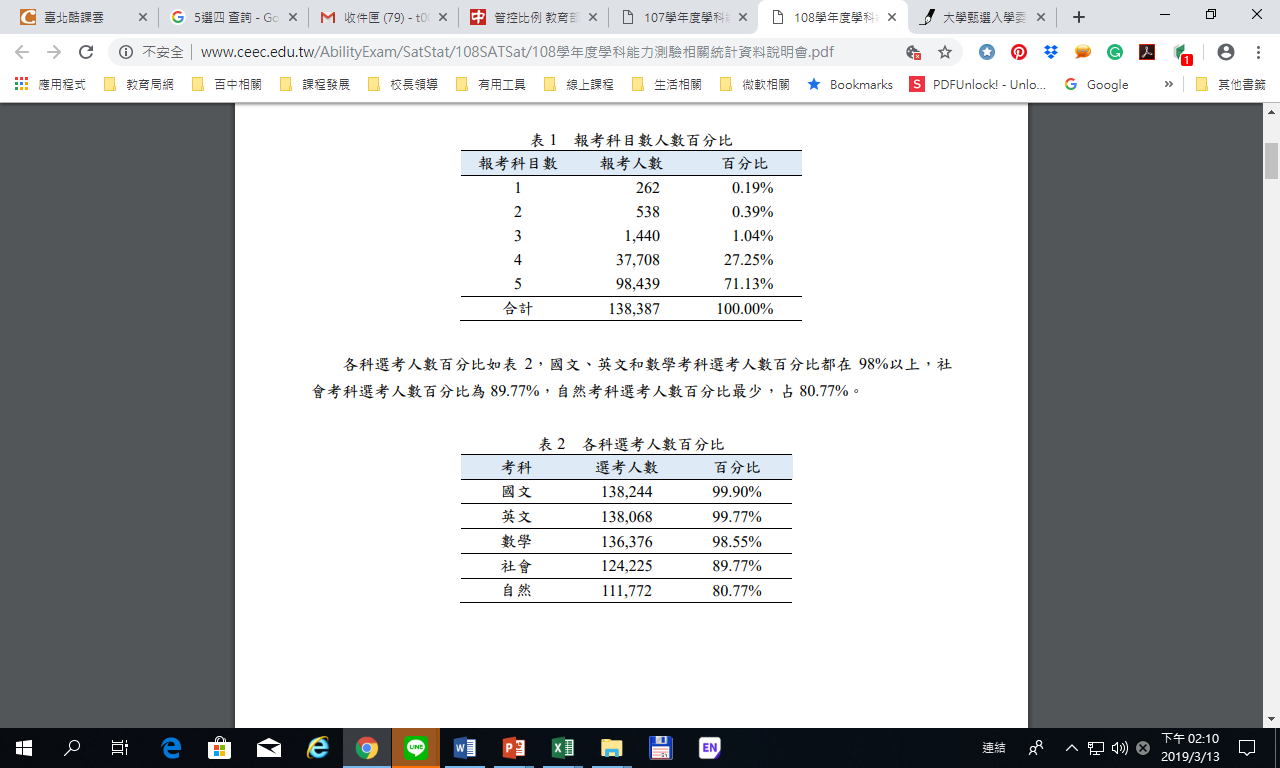 學測五選四 https://sean.cat/gsat/
報名人數 138,387
報名人數 136,465
107
108
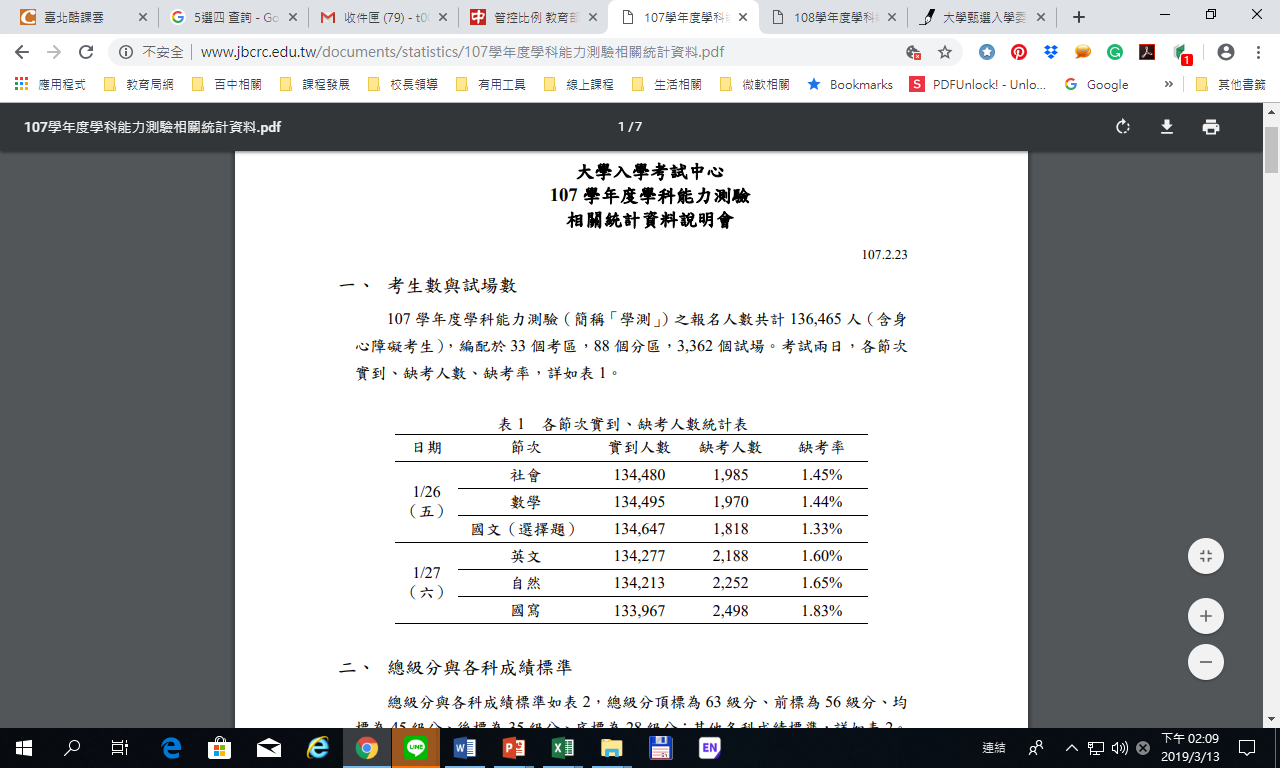 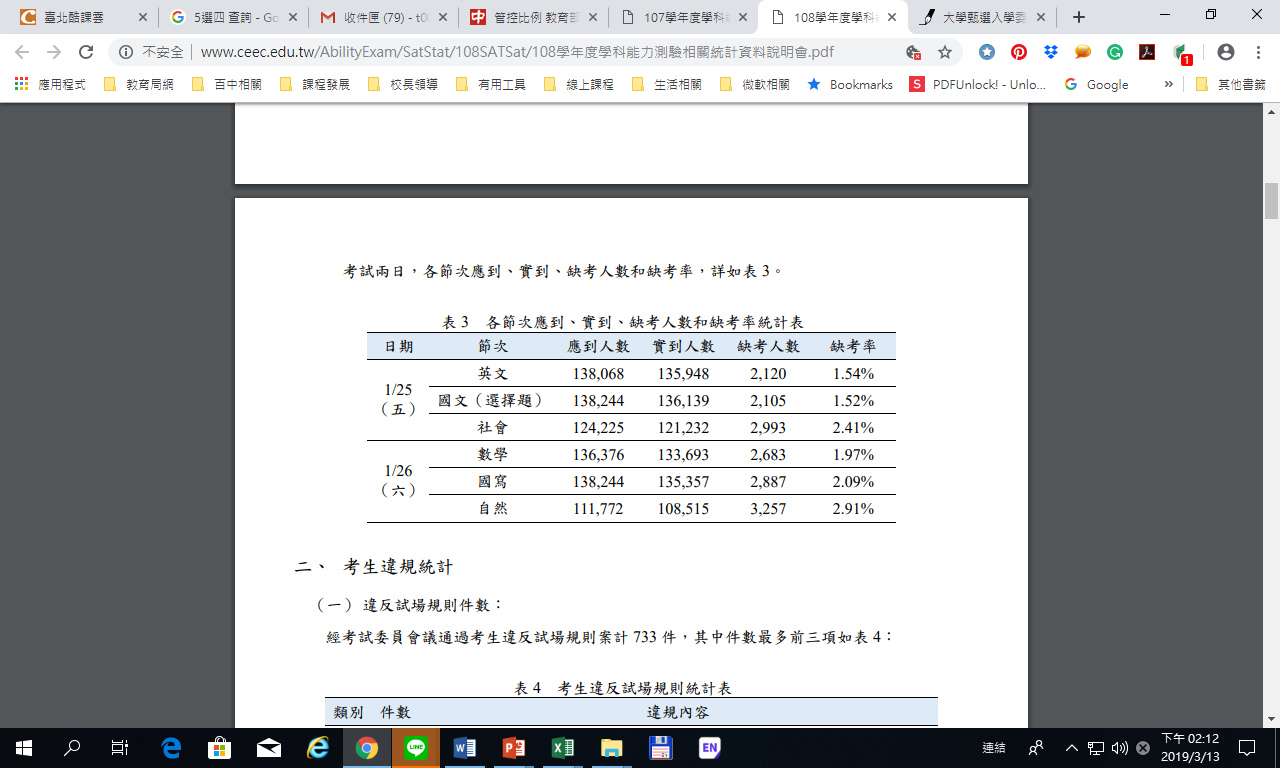 1.7 考招變革 學測指考 素養題型
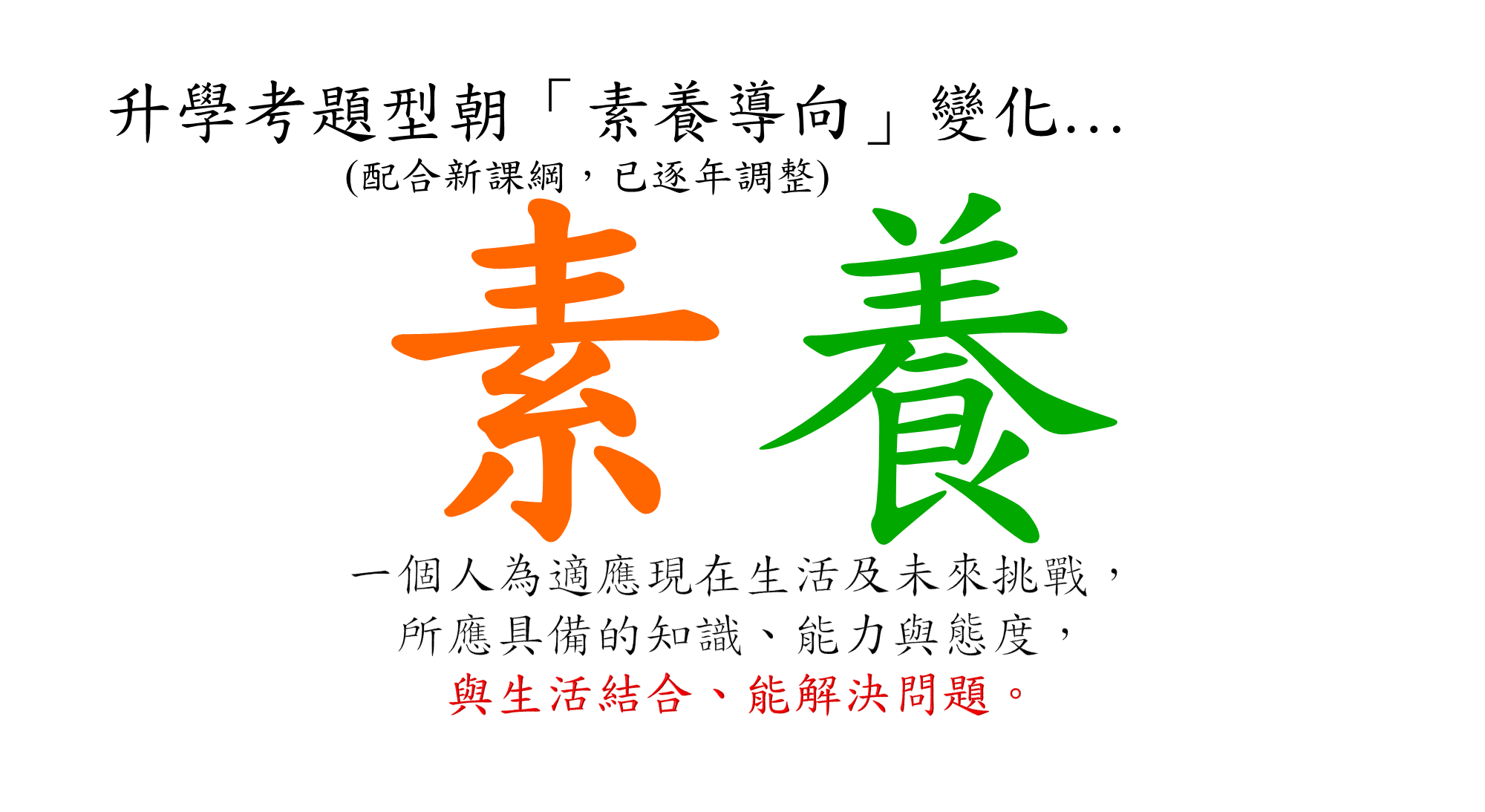 1.8 考招變革 學測指考 素養題型
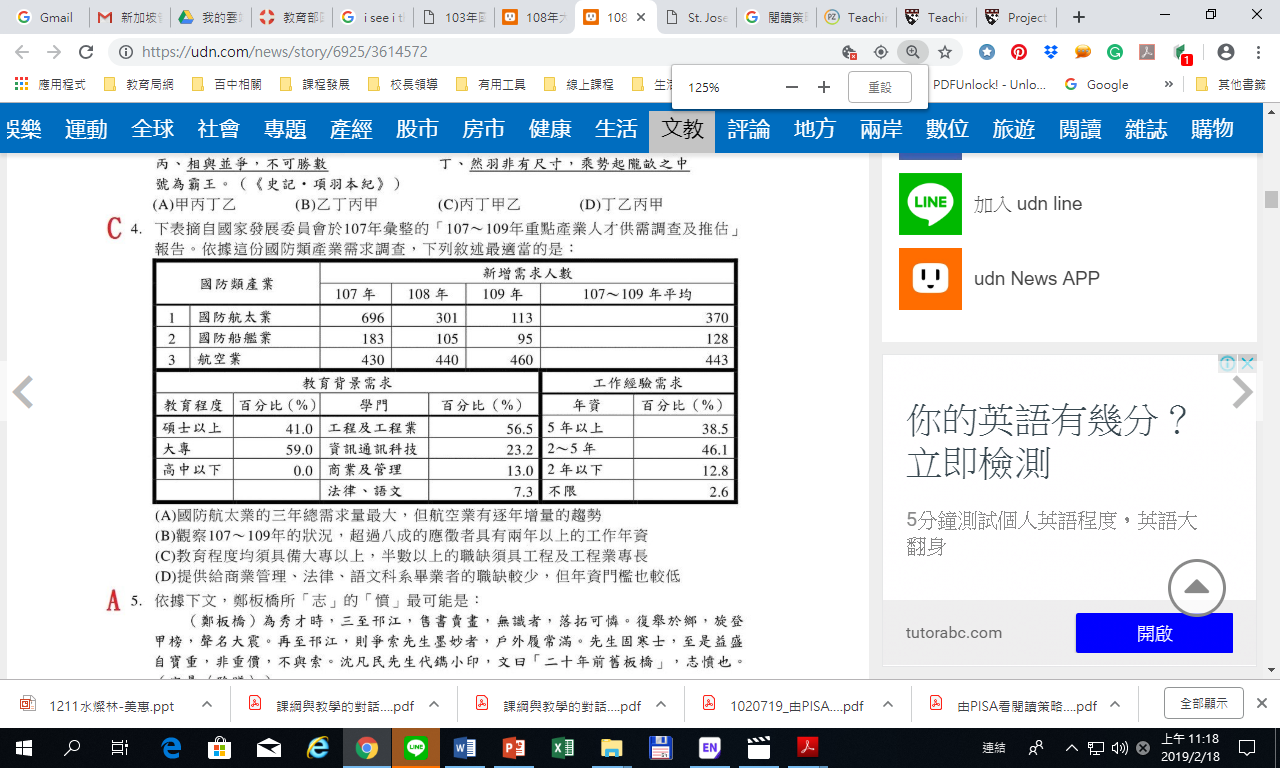 108 學測
1.10 考招變革 學測指考 素養題型
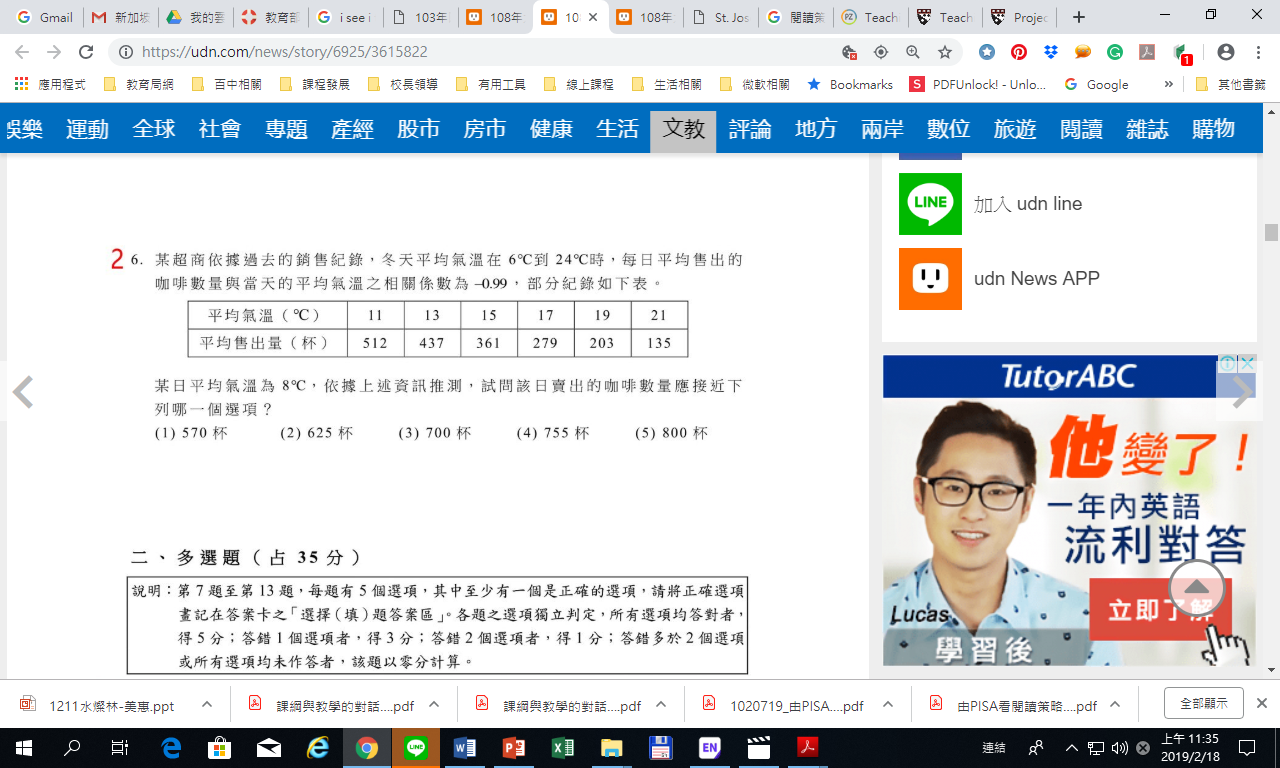 108學測
1.11 考招變革 學測指考 素養題型
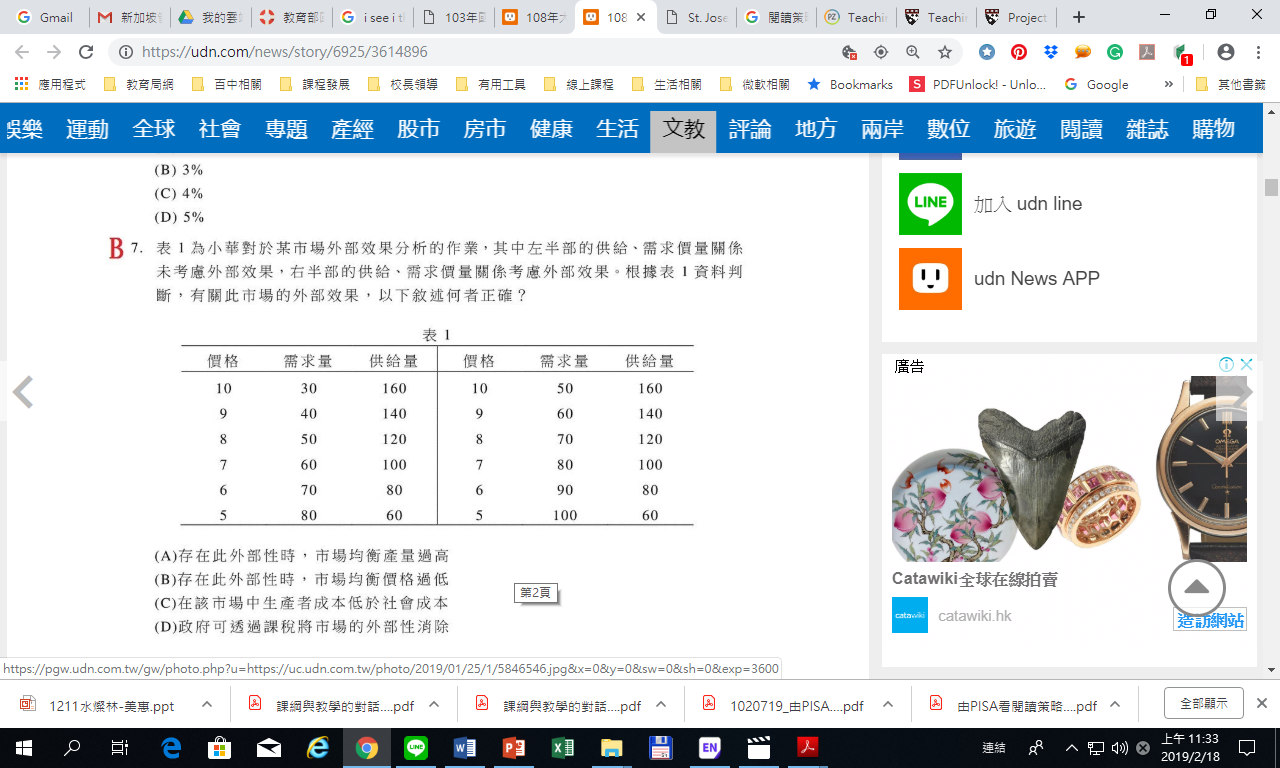 108學測
1.12 考招變革 學測指考 素養題型
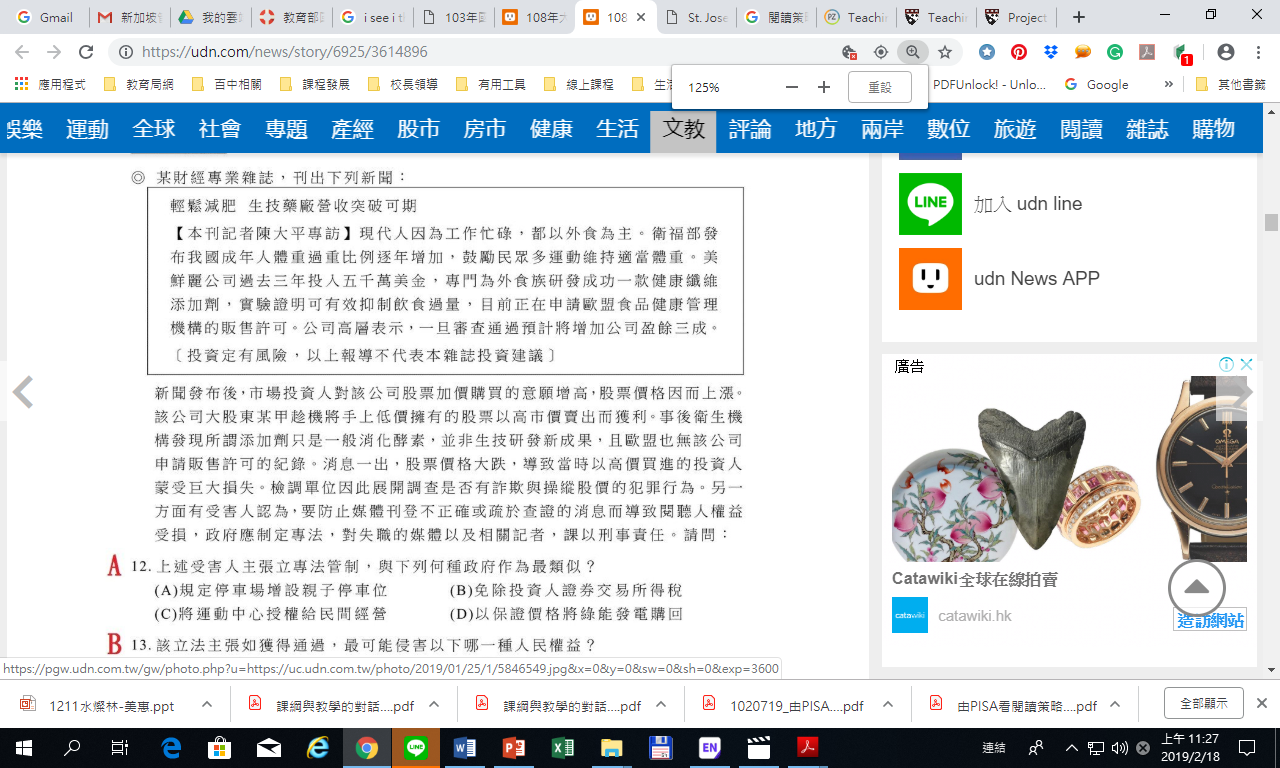 108學測下頁為題組
1.13 考招變革 學測指考 素養題型
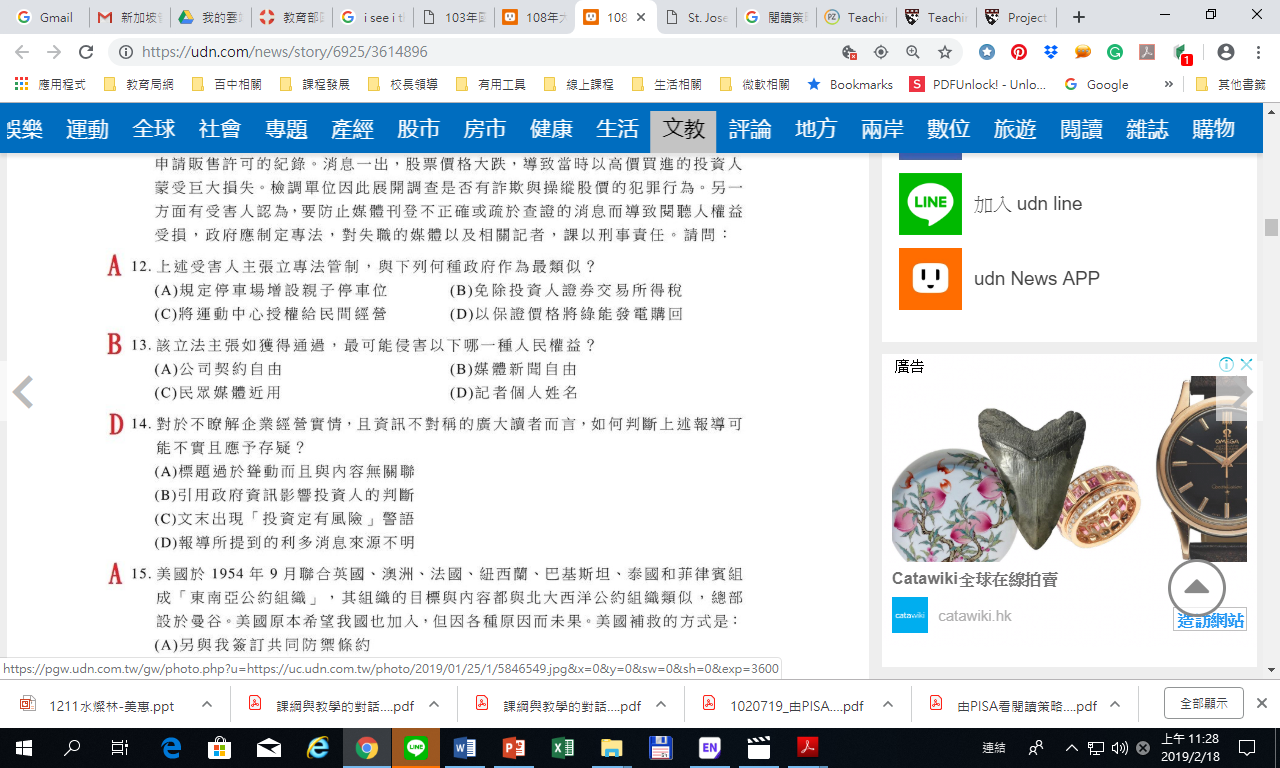 108學測上頁為題目
1.14 考招變革 學測指考 素養題型
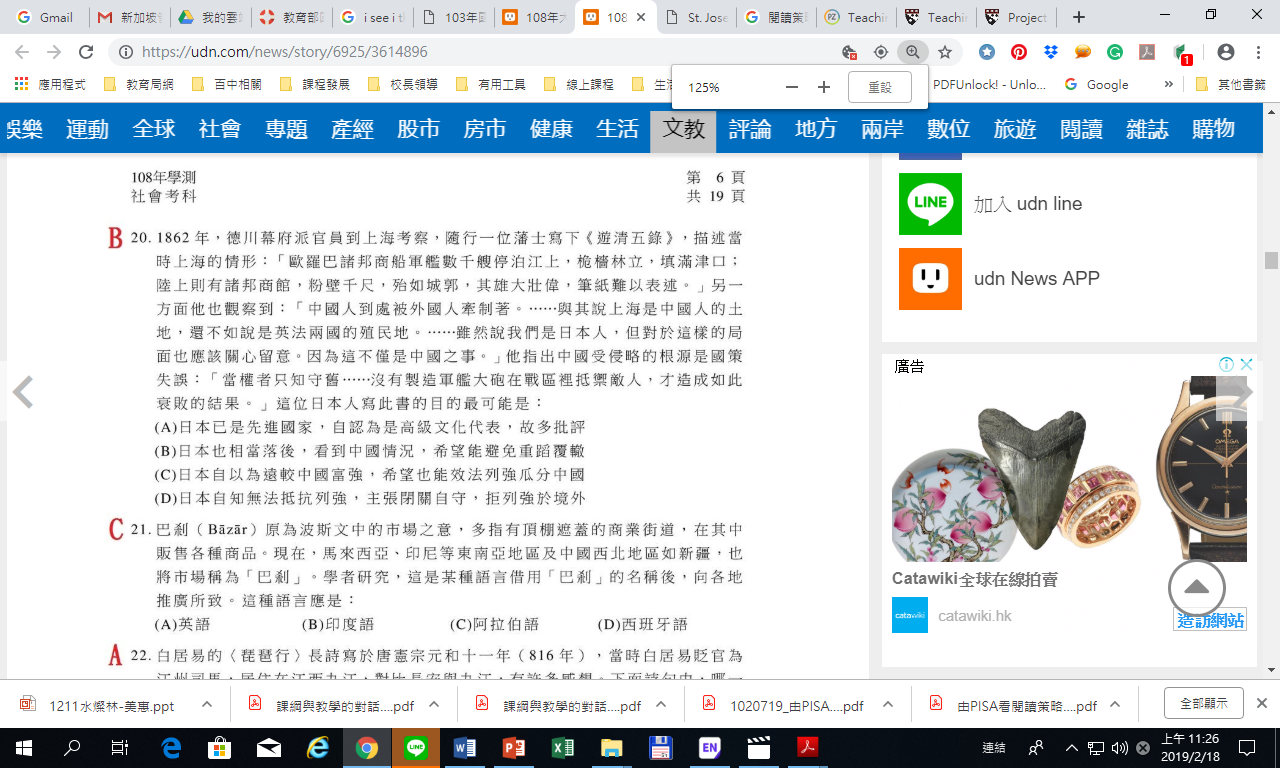 108學測
1.15 考招變革 素養題型 相關訊息
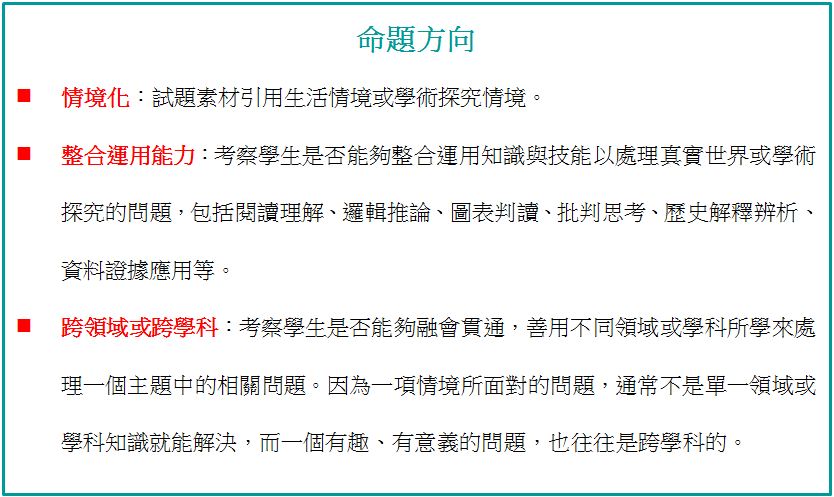 面對大考「素養導向」命題，廣泛閱讀各類型長文是致勝關鍵-翻轉教育 ...

【108課綱】何謂素養命題：情境&整合&跨域

108新課綱與素養導向命題精進方向- YouTube

大考中心主任劉孟奇新課綱命題演講- YouTube
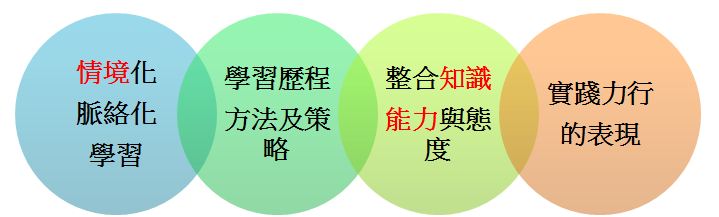 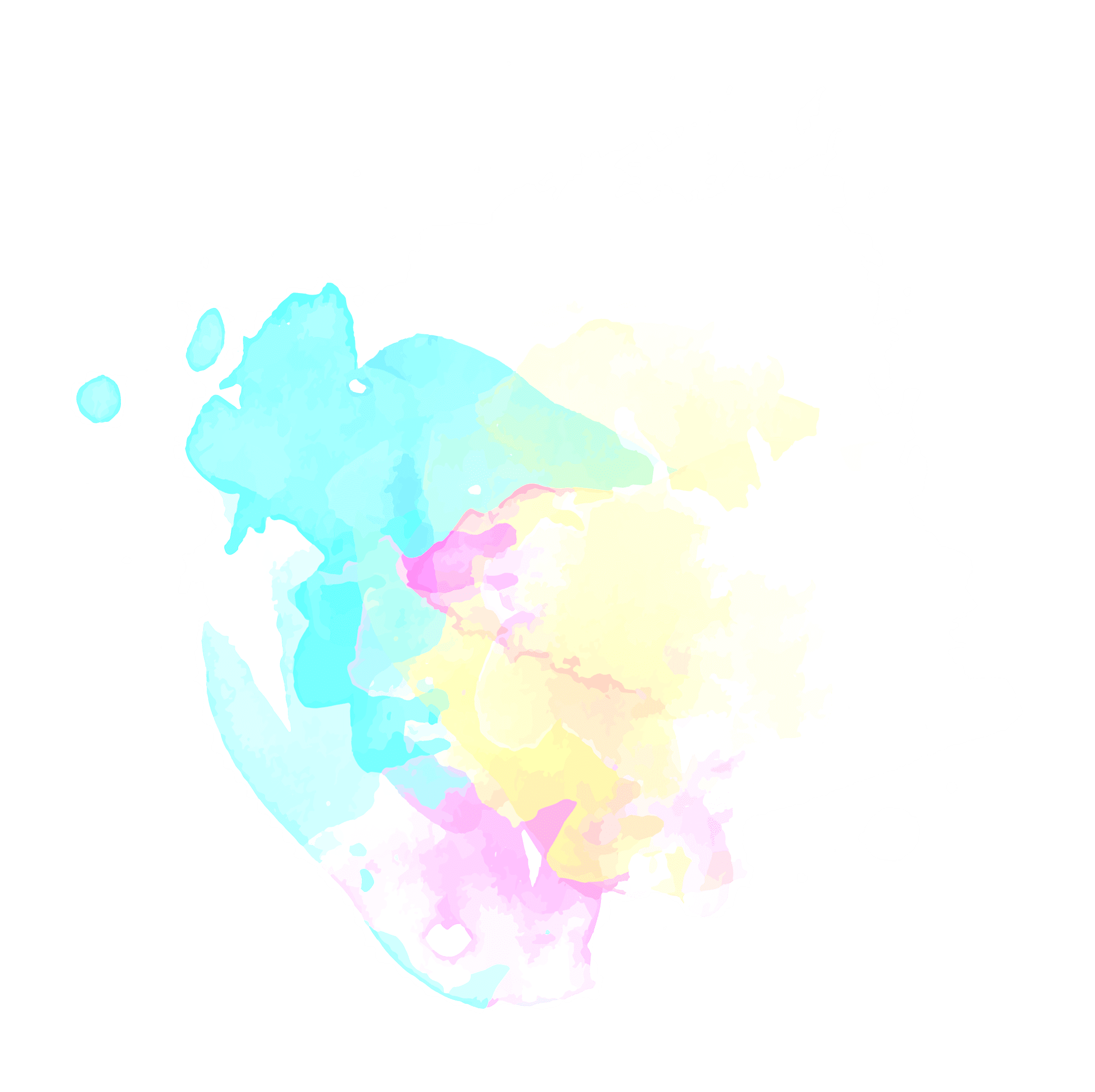 主題2
學習歷程
高中學生學習歷程(P)與大學審查實務(完整版) 國立中央大學教務處招生組周弘偉組長 https://www.youtube.com/watch?v=ZI2z8gNfziU
臺北市學生學習歷程檔案說明會PPT
2.1 申請入學 學習歷程 更為重要
2016年02月22日 18:49 中時 林志成
教育部最近發布「大學個人申請入學名額比例審查基準」，大學每次申請擴大申請入學名額比例，調降為當年度新生招生總額10％為限（原為20％），新增擴大後，個人申請招生比例不得超過學校招生總額的70％。

大學甄選入學包含「個人申請」及「繁星推薦」兩個管道，在每年上半年舉行，比7、8月的指考分發入學要早，各校為了搶學生，紛紛提高甄選比例，過去清大、交大、佛光等學校都超過7成。

不過大學個人申請除了看學測成績，還要看備審資料及面試，對於偏鄉、弱勢或是個性比較木訥的學生不利，因此教育團體站出來要求教育部管控個人申請比例。

教育部高教司長李彥儀表示，從今年開始，將減緩個人申請管道膨脹的速度，各大學個人申請比例原則上不得超過7成，但教育部得視招生情形酌予增加比例。
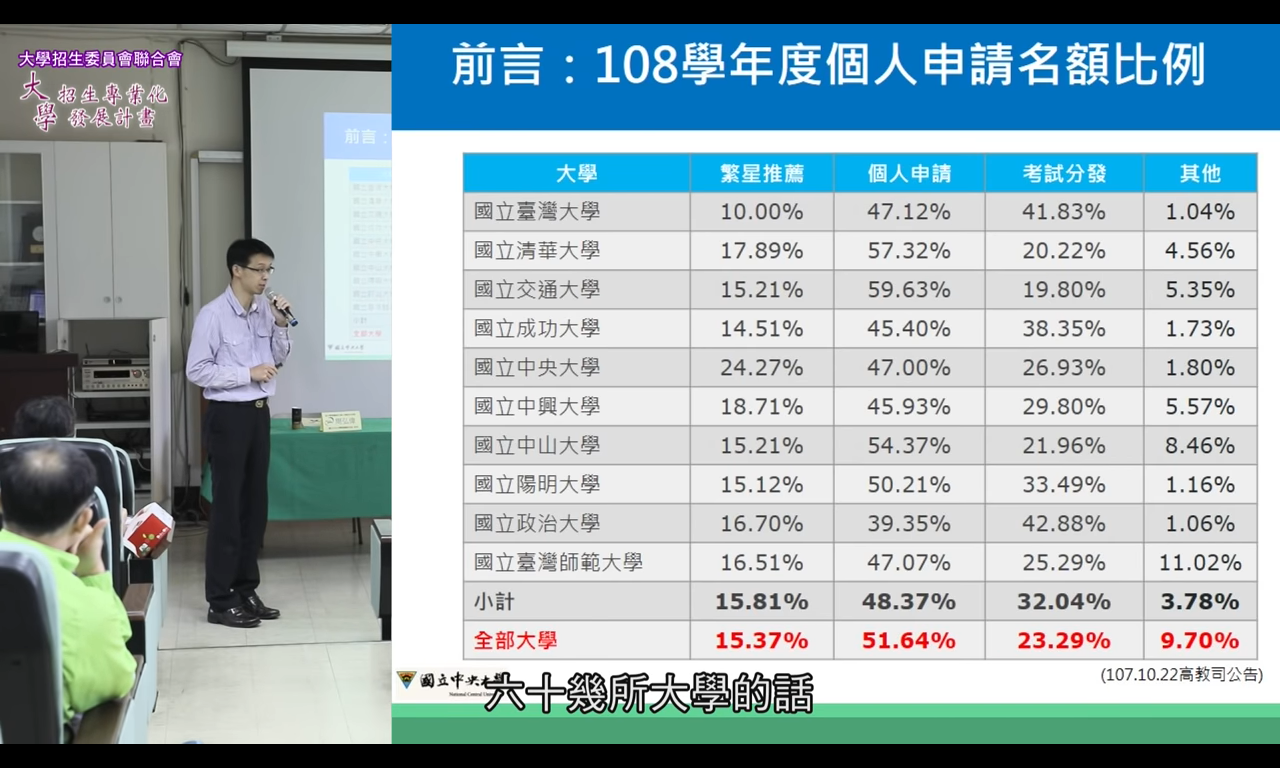 108學年度全部大學甄選入學名額比例 67%
2.2 申請入學 學習歷程 現行制度
2.3 申請入學 學習歷程 大學作為
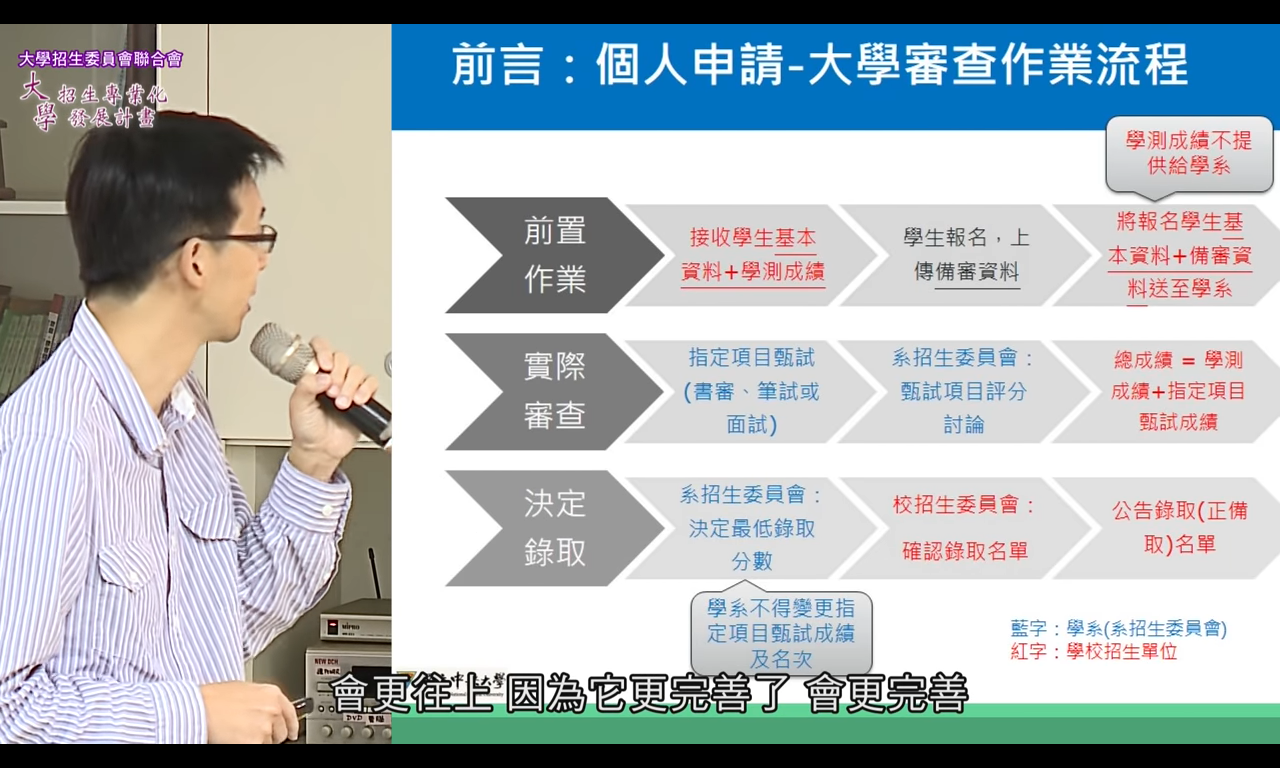 資料來源：高中學生學習歷程(P)與大學審查實務(完整版)國立中央大學教務處招生組周弘偉組長 https://www.youtube.com/watch?v=ZI2z8gNfziU
2.4 申請入學 學習歷程 大學作為
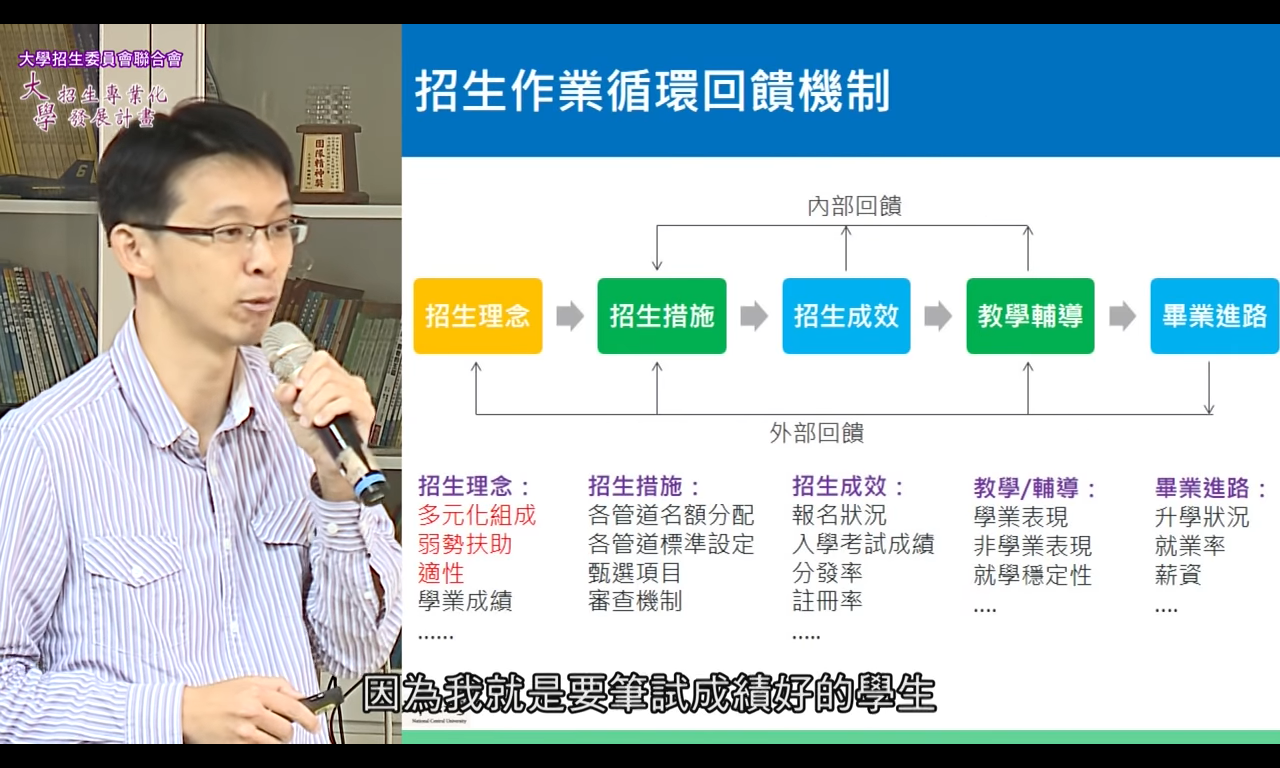 資料來源：高中學生學習歷程(P)與大學審查實務(完整版)國立中央大學教務處招生組周弘偉組長 https://www.youtube.com/watch?v=ZI2z8gNfziU
2.5 學習歷程 大學作為
大學為申請入學訂定評量尺規 –以中央大學為例
公告學習歷程評量尺規參內容
對接高中學習歷程資料庫
資料來源：高中學生學習歷程(P)與大學審查實務(完整版) 國立中央大學教務處招生組周弘偉組長 https://www.youtube.com/watch?v=ZI2z8gNfziU
2.6 學習歷程 大學作為
配合108新課綱審查面向及評量尺規範例
2.7 學習歷程 高中學生
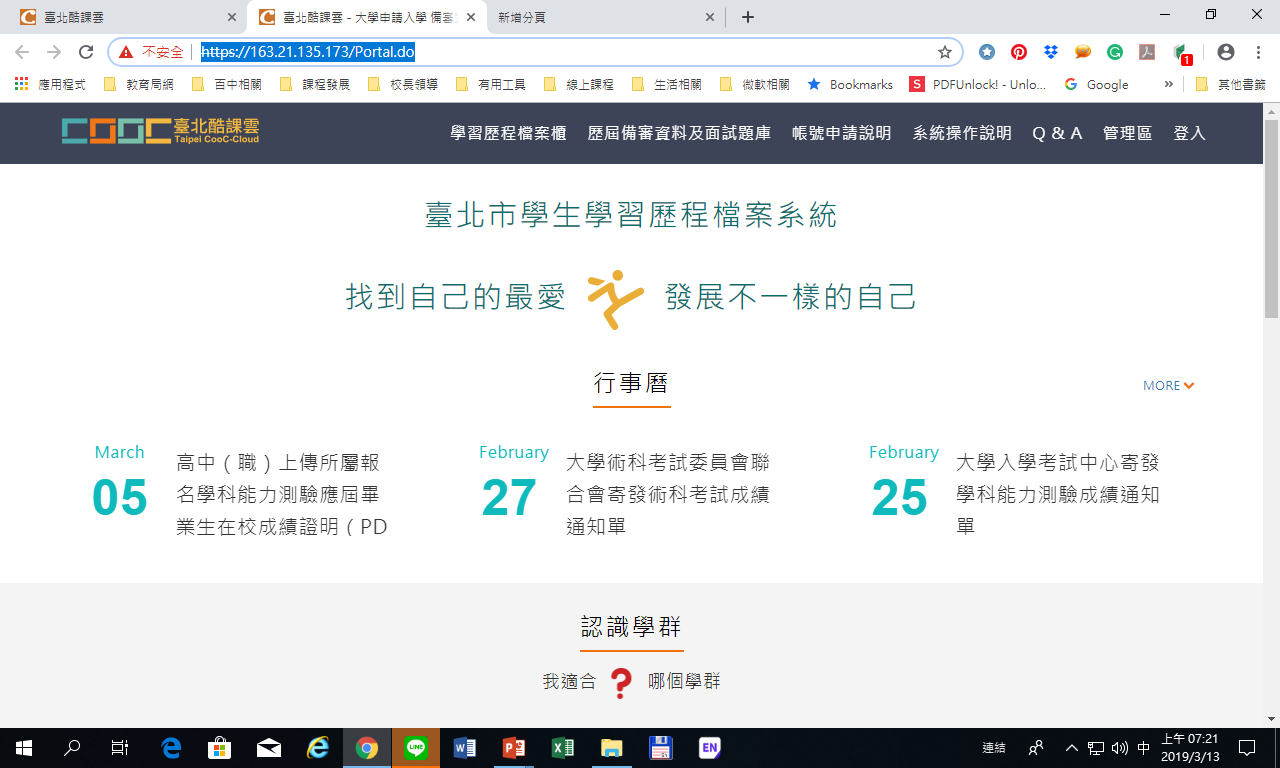 2.8 高中三年 學生學習 北市平臺
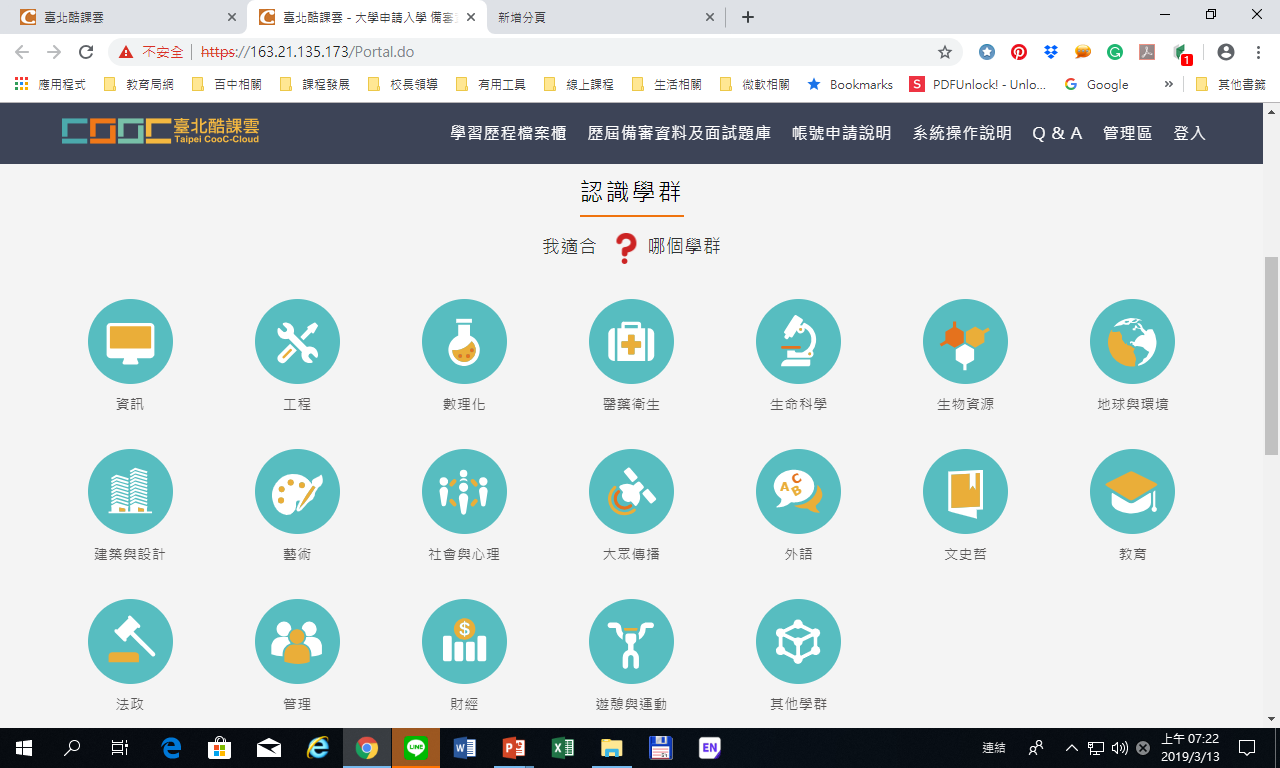 2.9 高中三年 學生學習 北市平臺
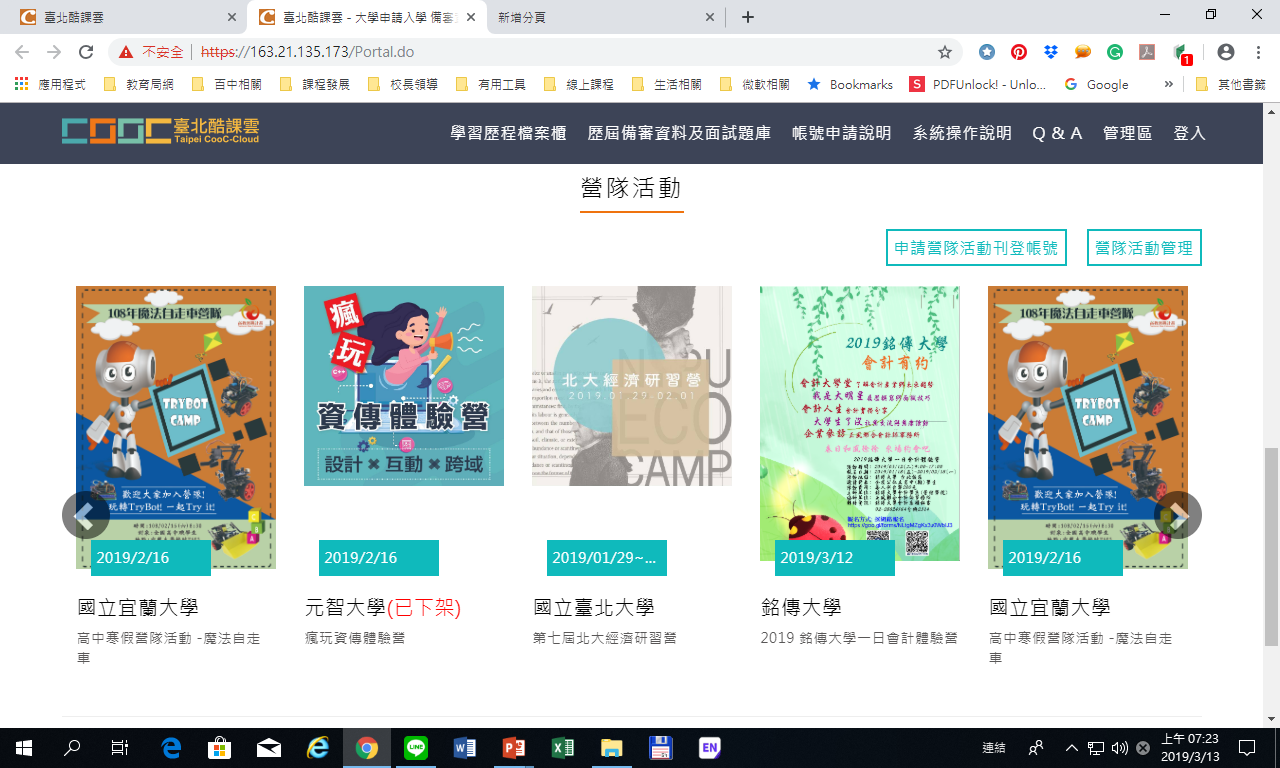 2.10 高中三年 學生學習 北市平臺
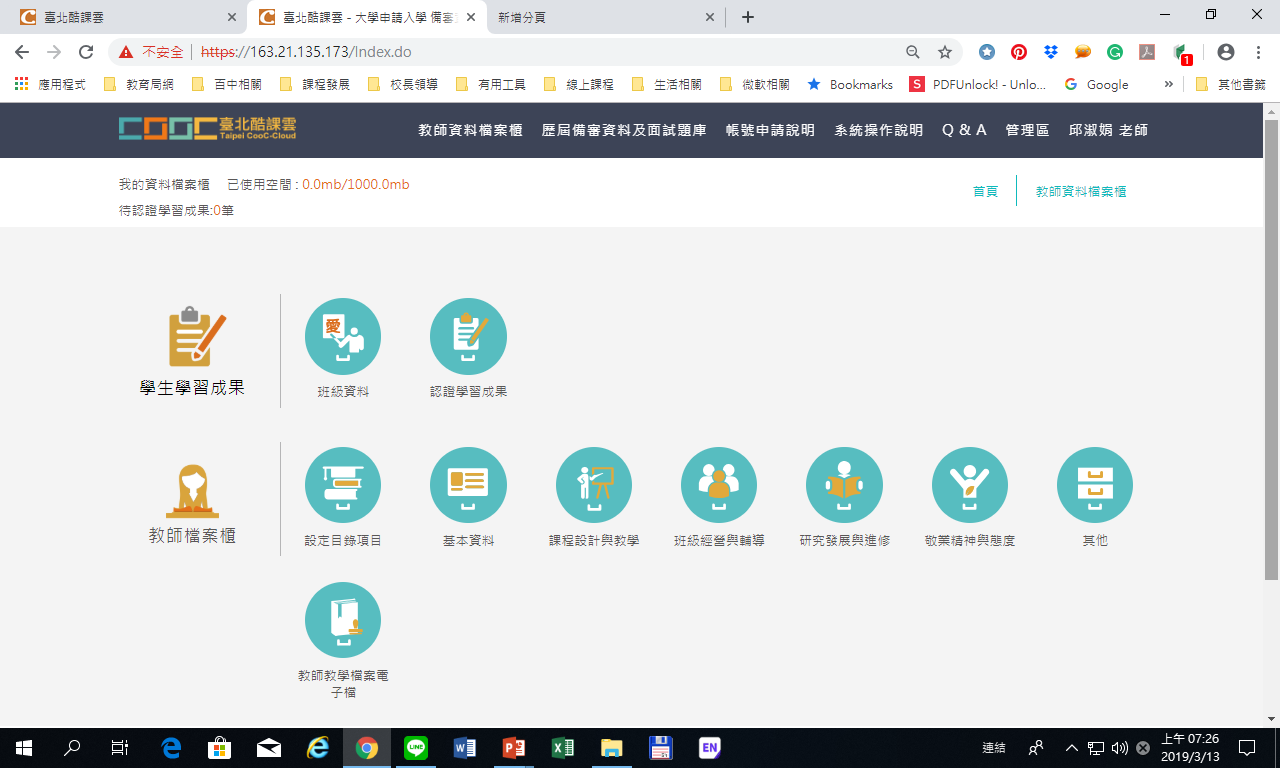 2.11 高中三年 學生學習 教師網絡
2.12 學習歷程 縱向連結 以終為始
但問題是…
我們的學生是否可以很快定向?
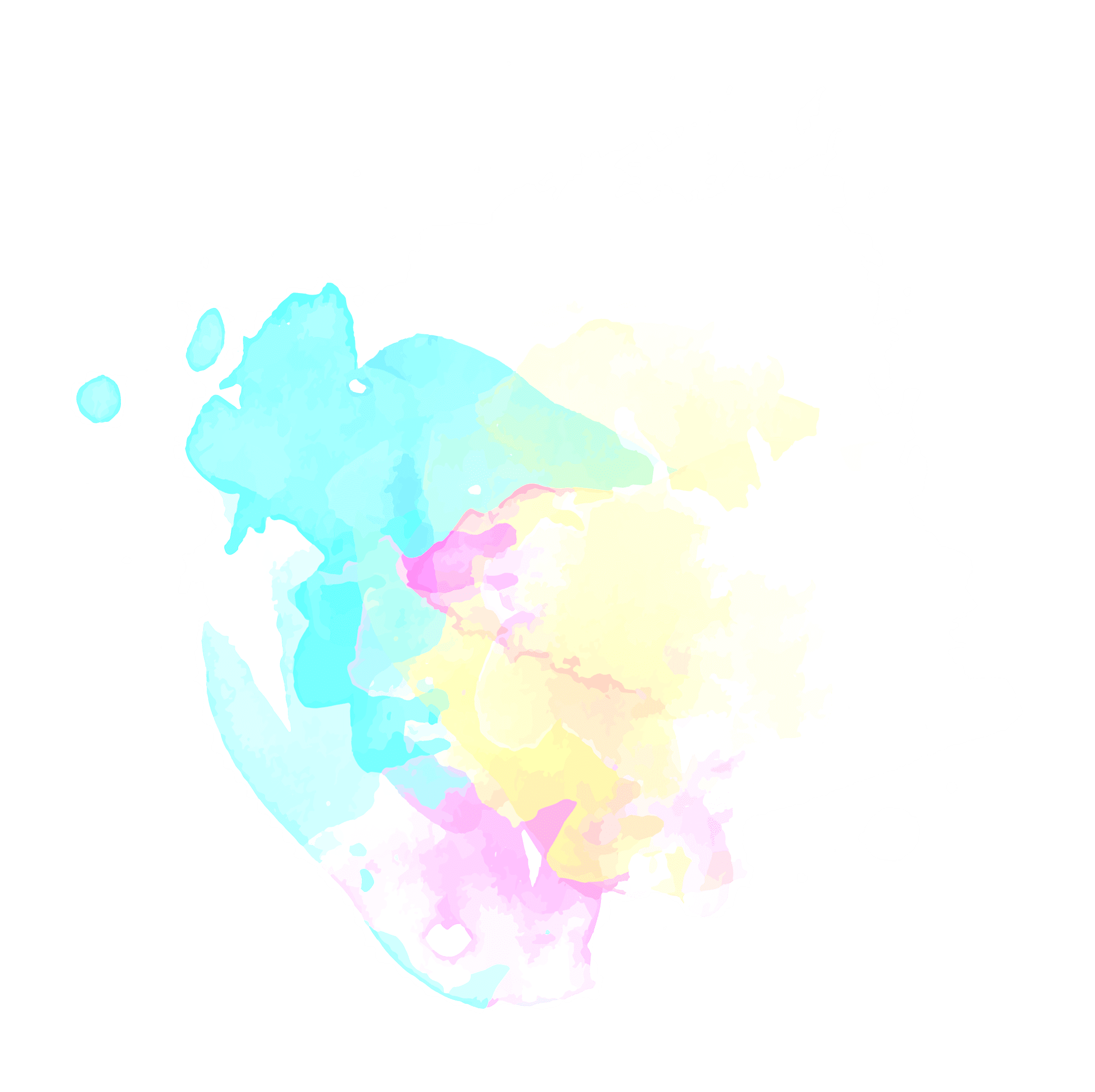 結語
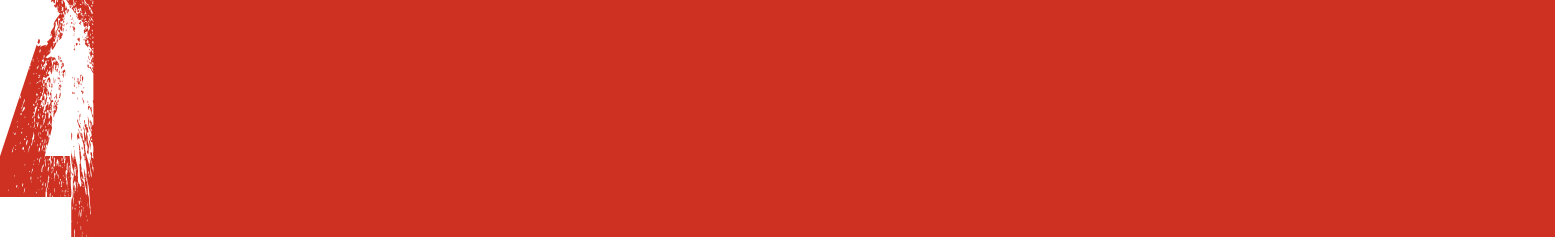 掌握變革 改變策略
考招變革 學習歷程 總結圖像
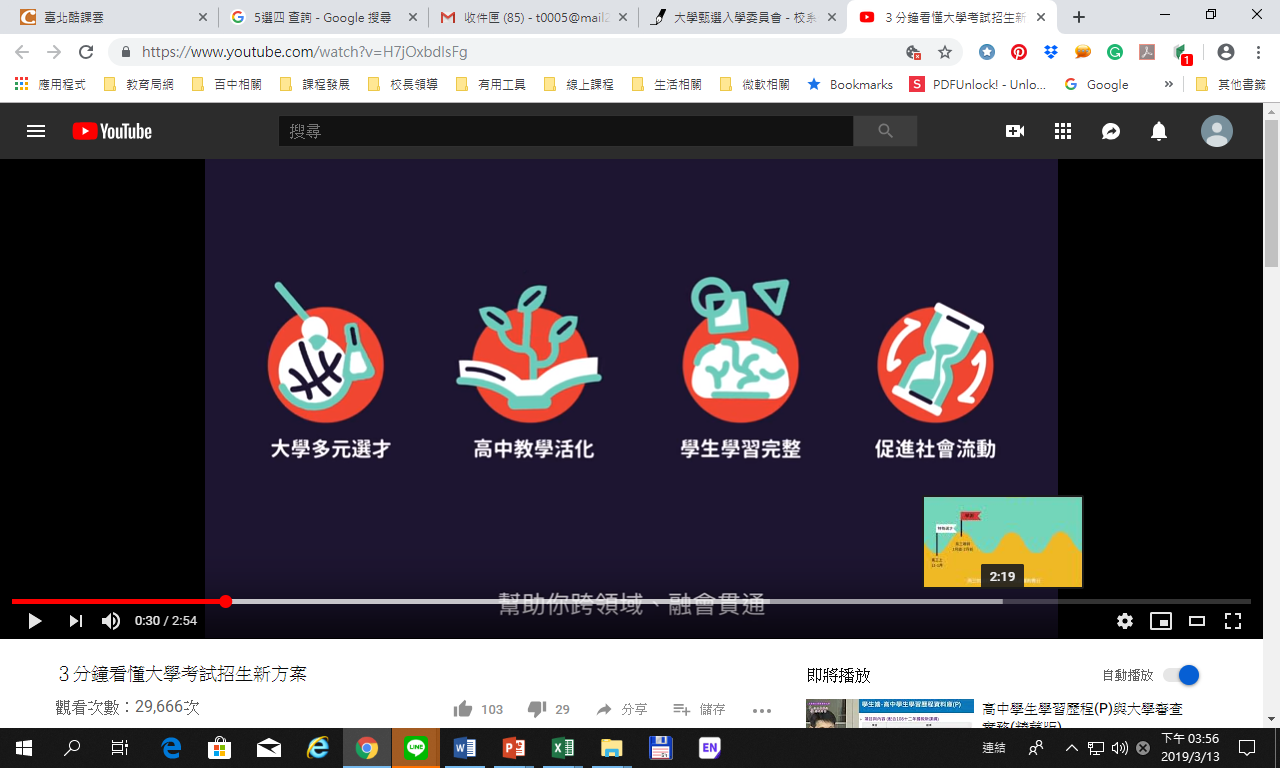 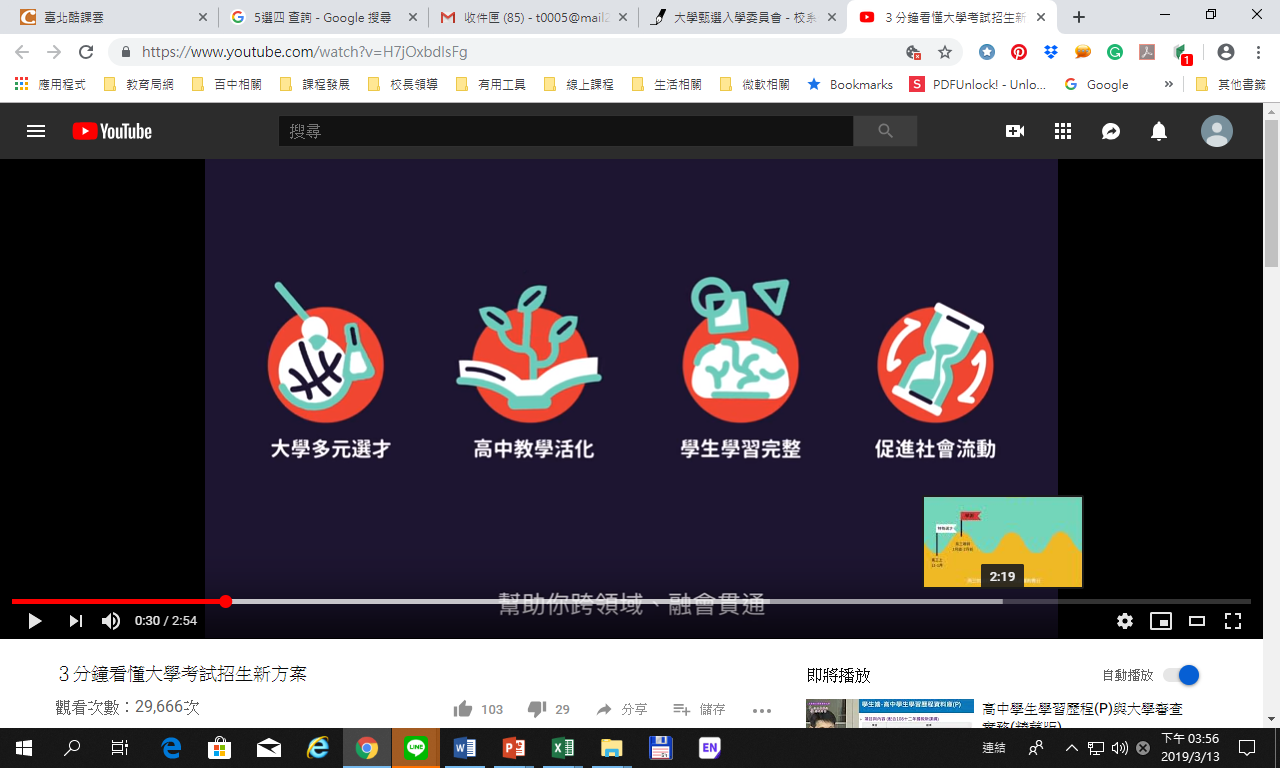 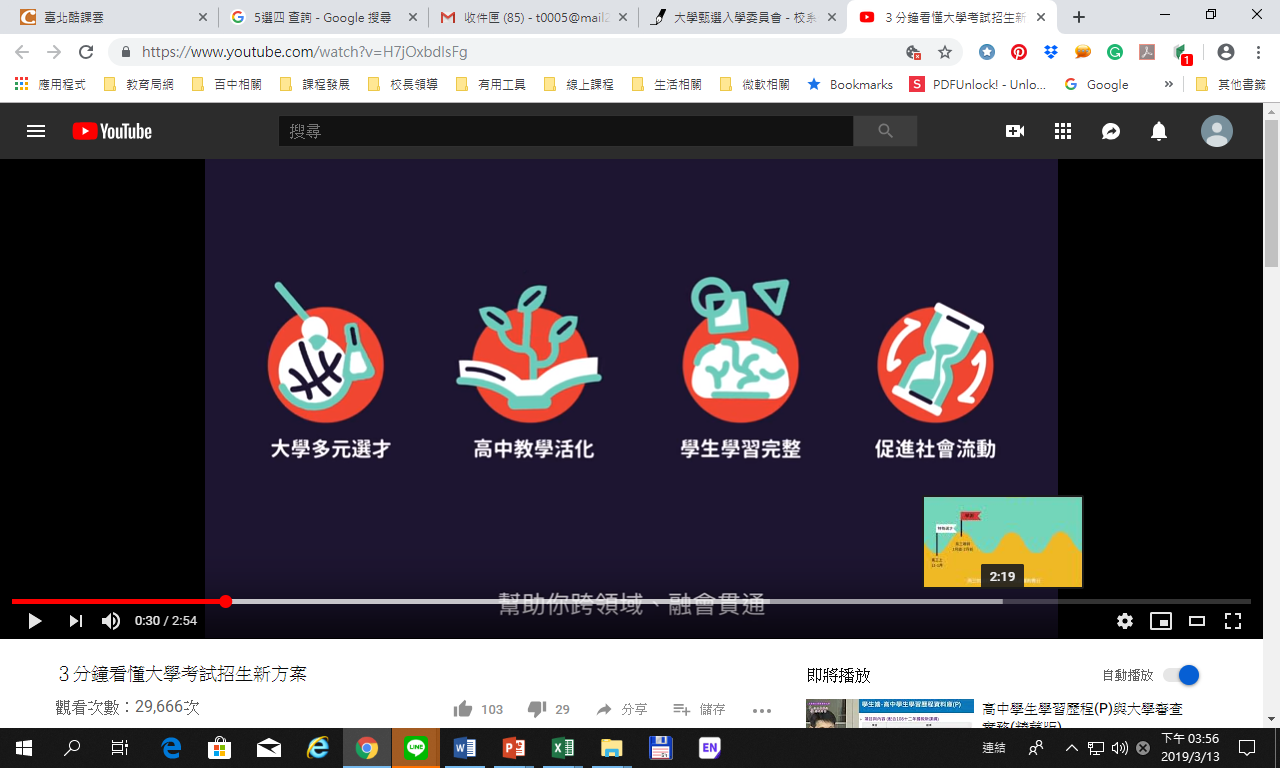 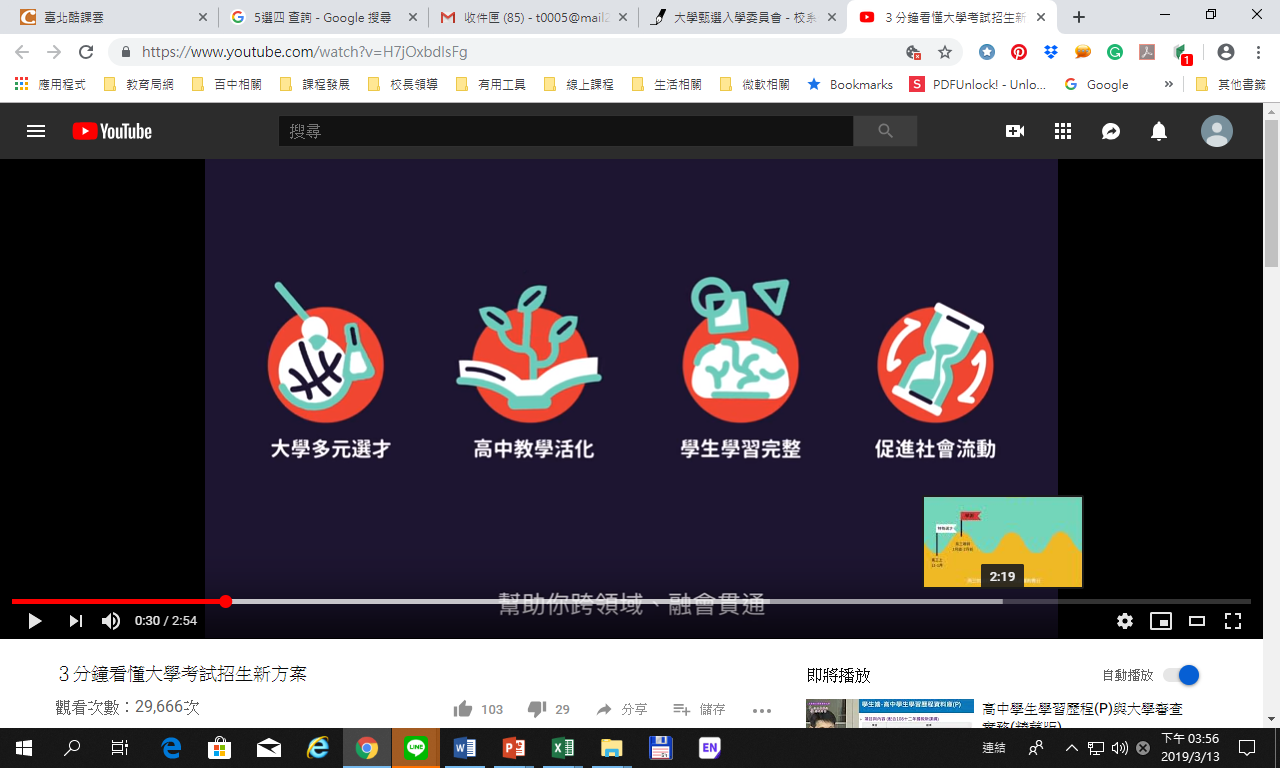 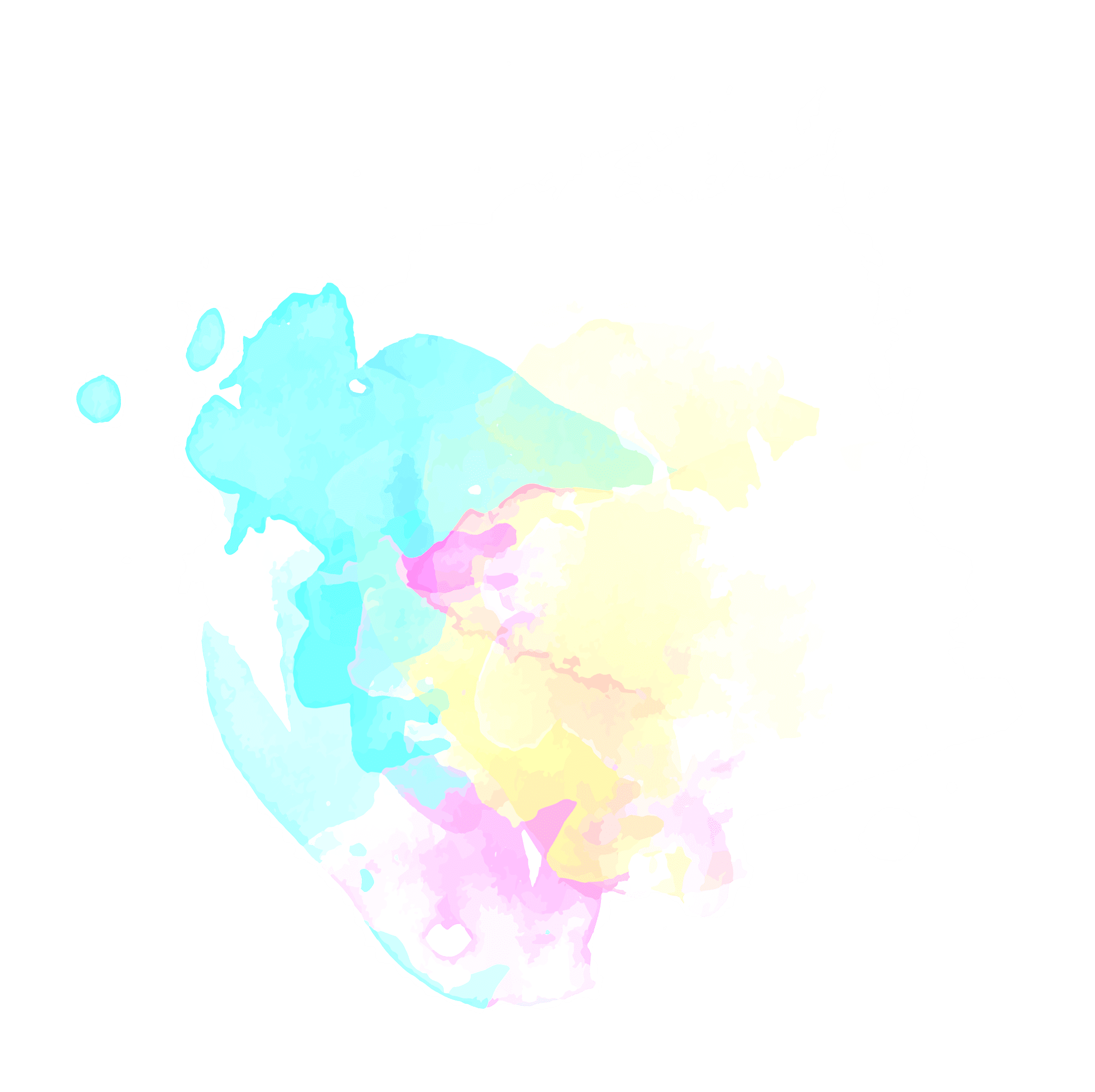 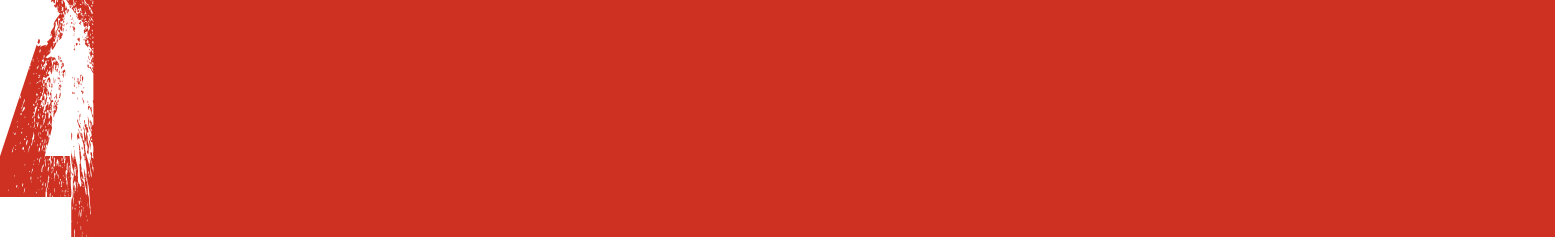 簡報結束    敬請指教